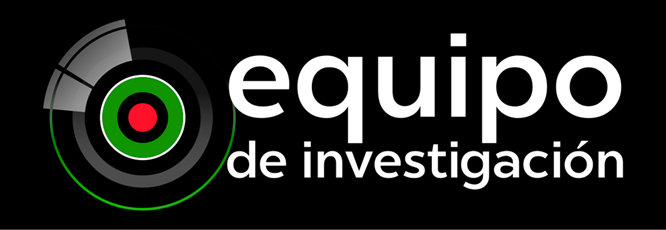 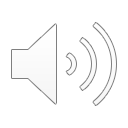 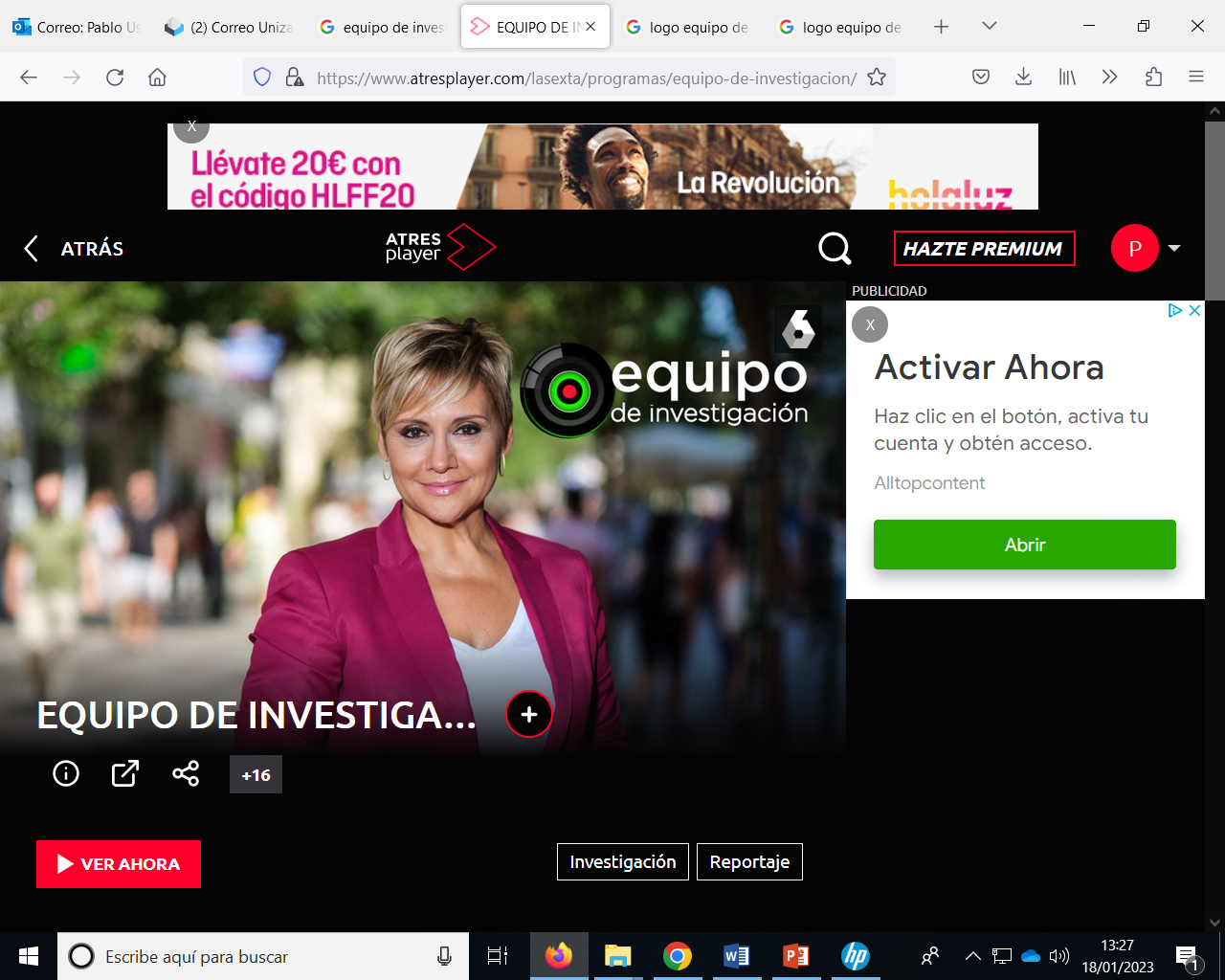 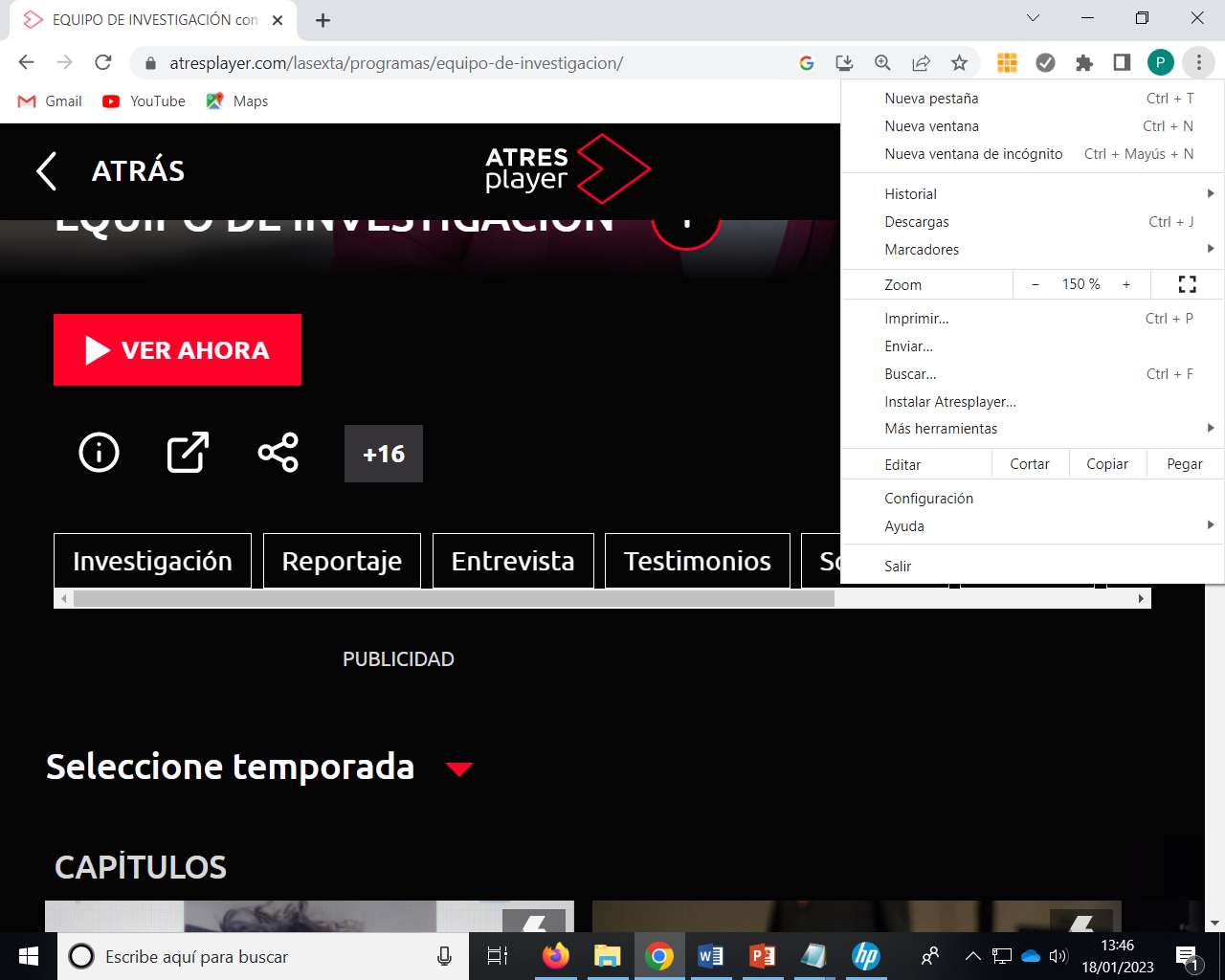 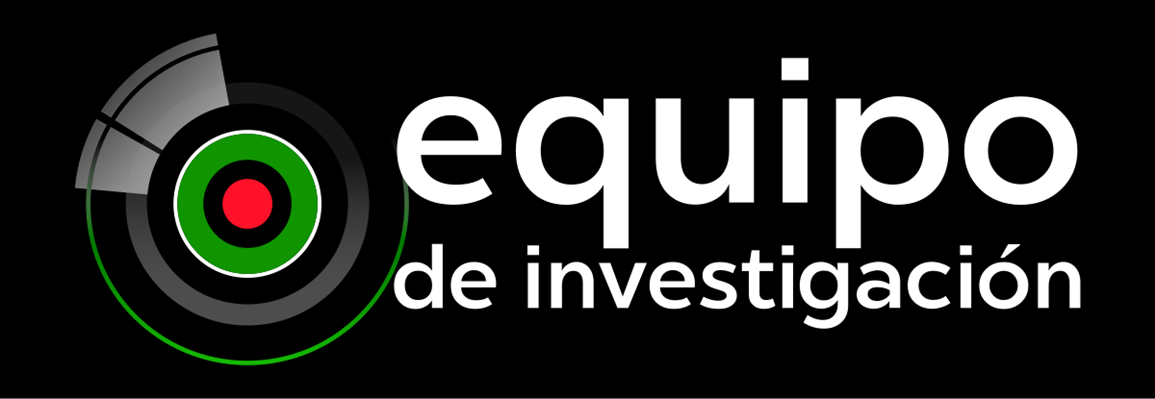 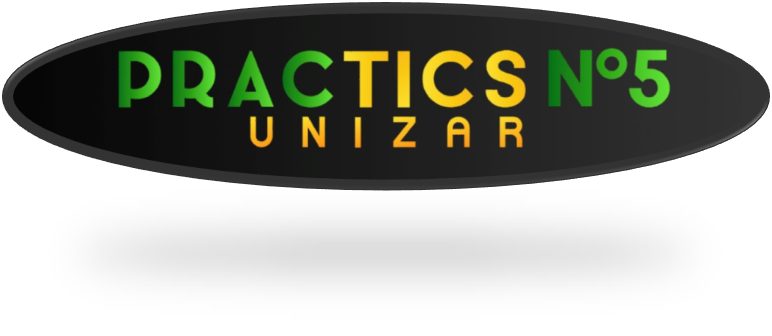 Equipo de Investigación
TEMPORADA 2024
PSICOLOGÍA DEL DESARROLLO (GRUPO ___)
CONFLICTO / PROBLEMA

Pequeña intro del conflicto / problema
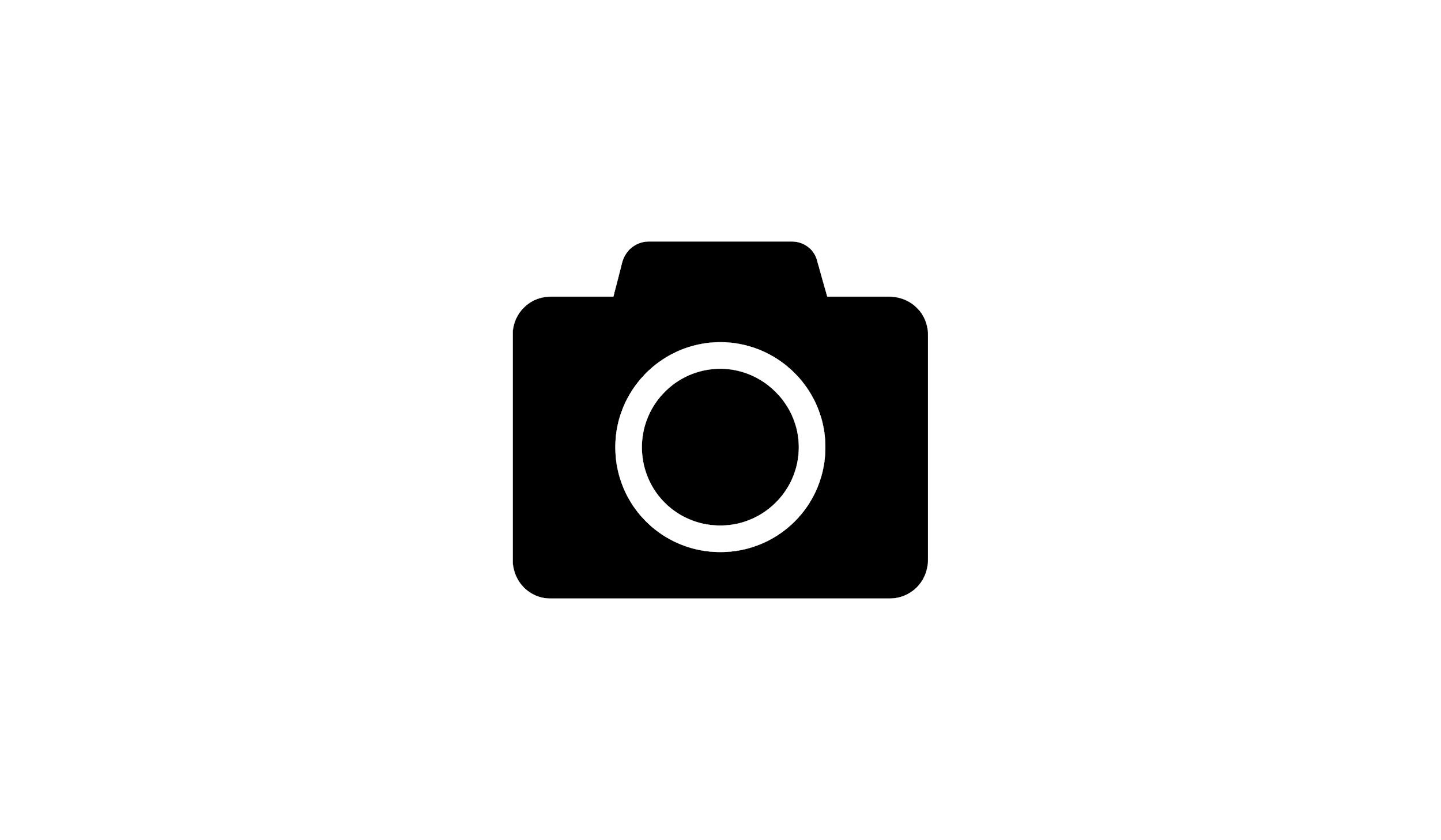 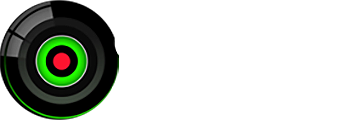 Creada por:
GRUPO…
Componentes…
SUSTITUIR POR IMAGEN
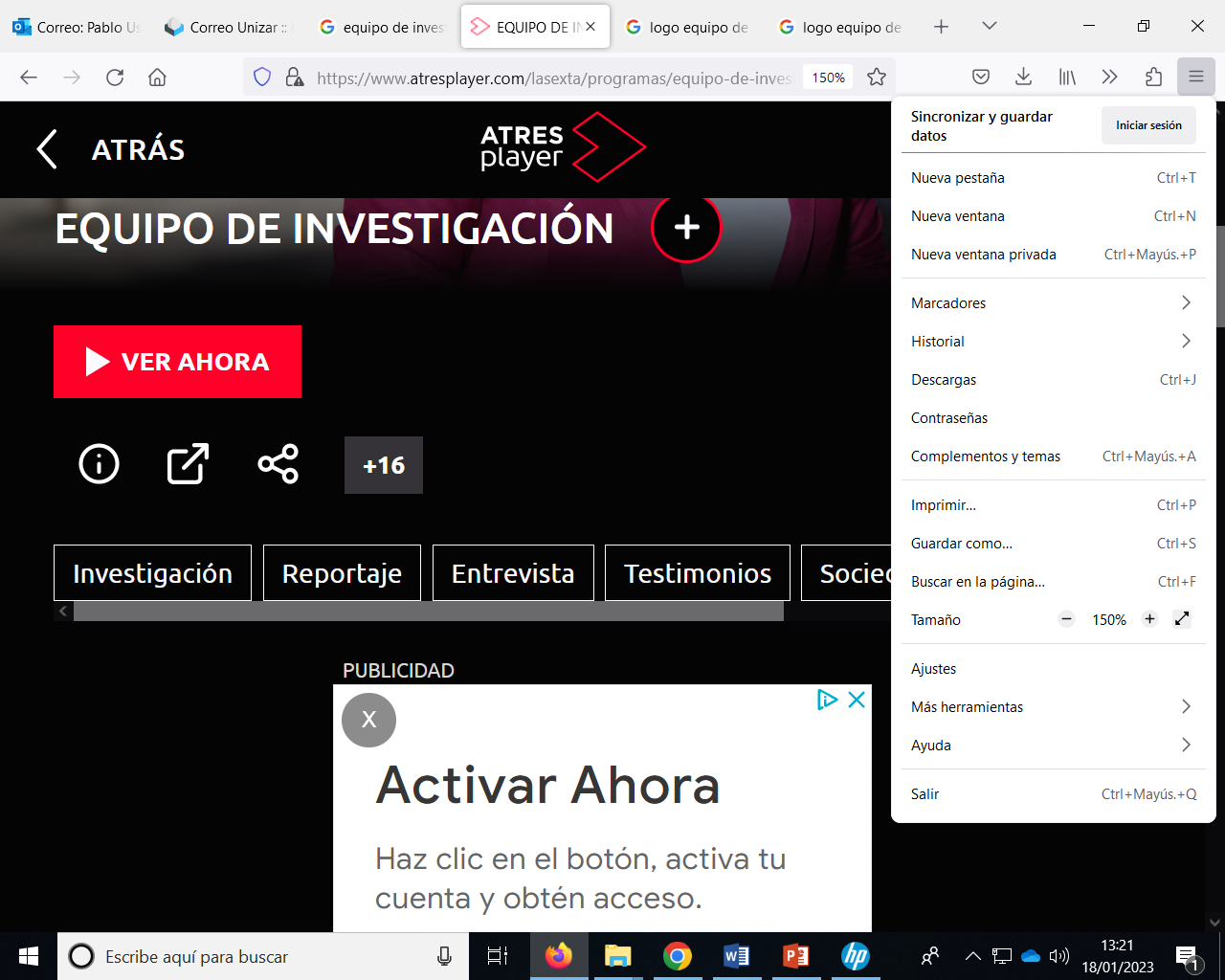 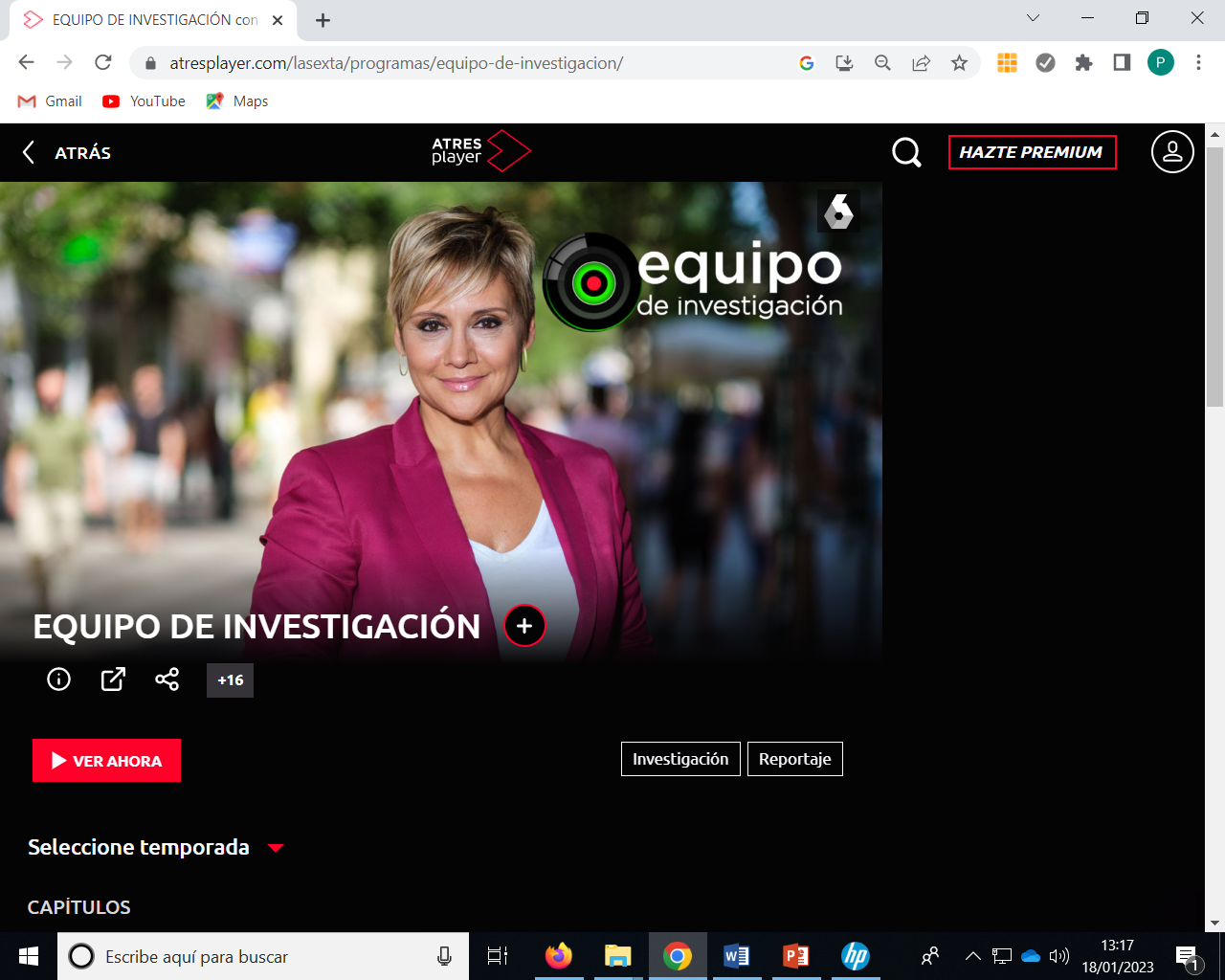 Investigación
Reportajes
A fondo
Testimonios
Entrevista
Sociedad
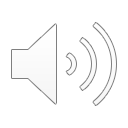 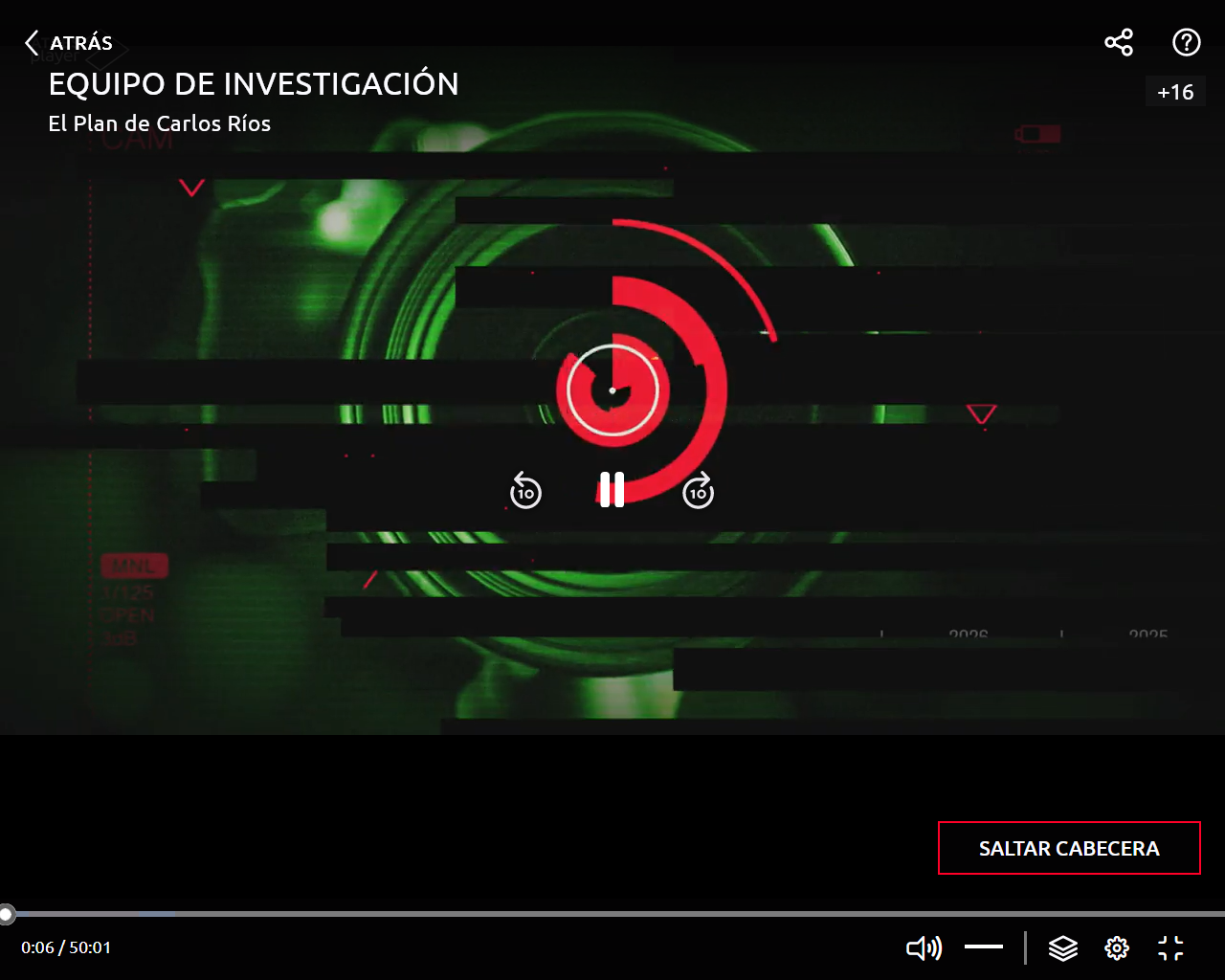 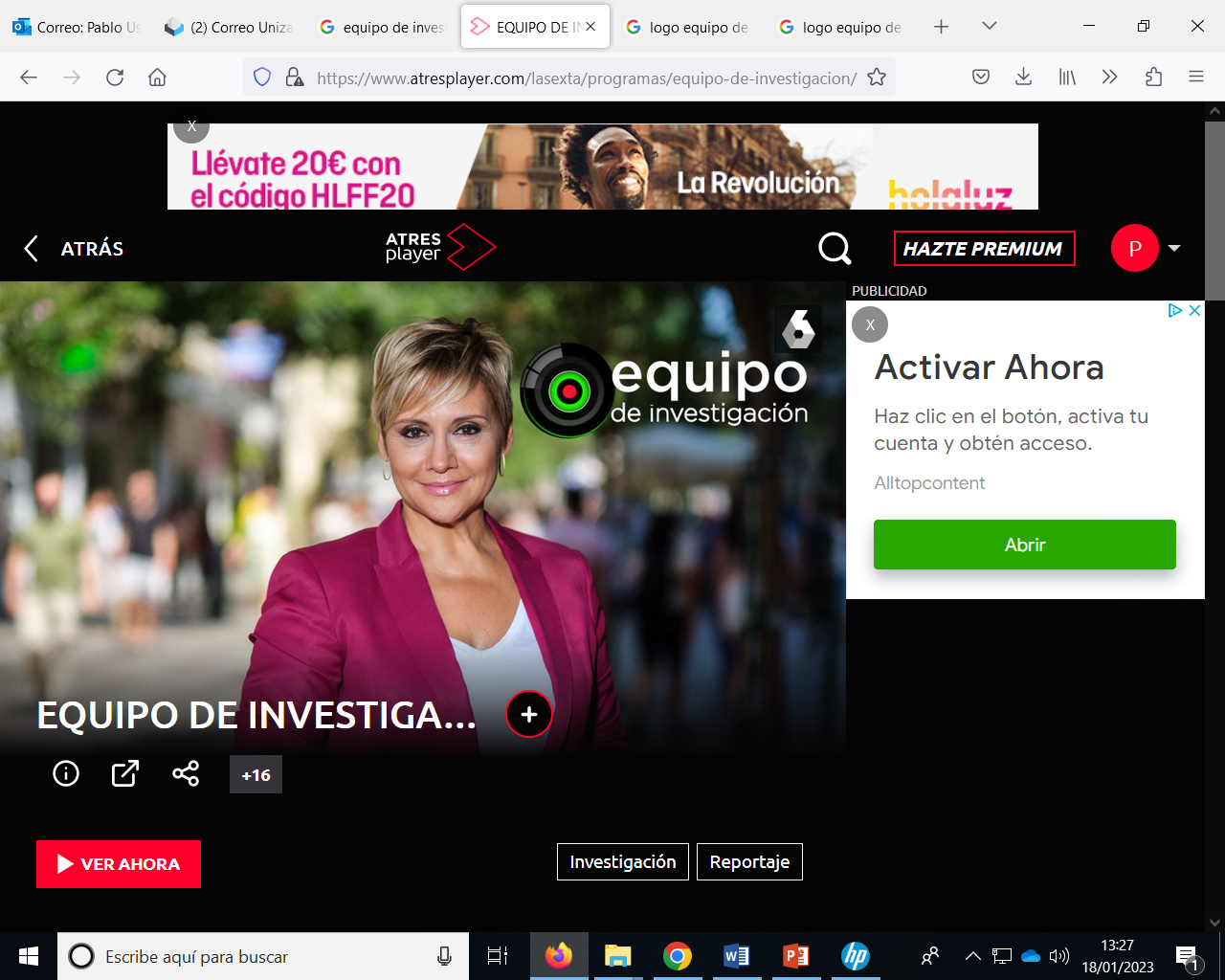 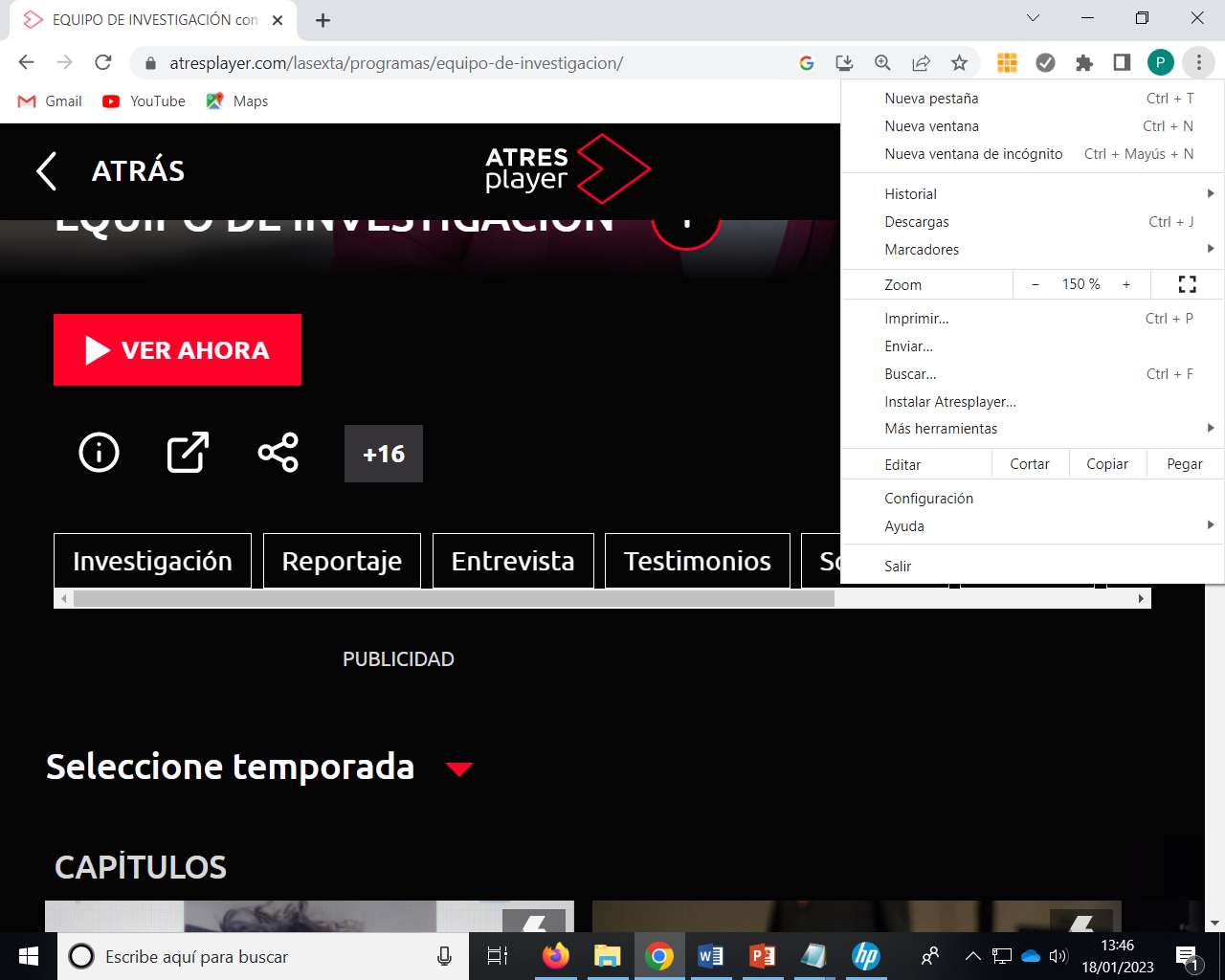 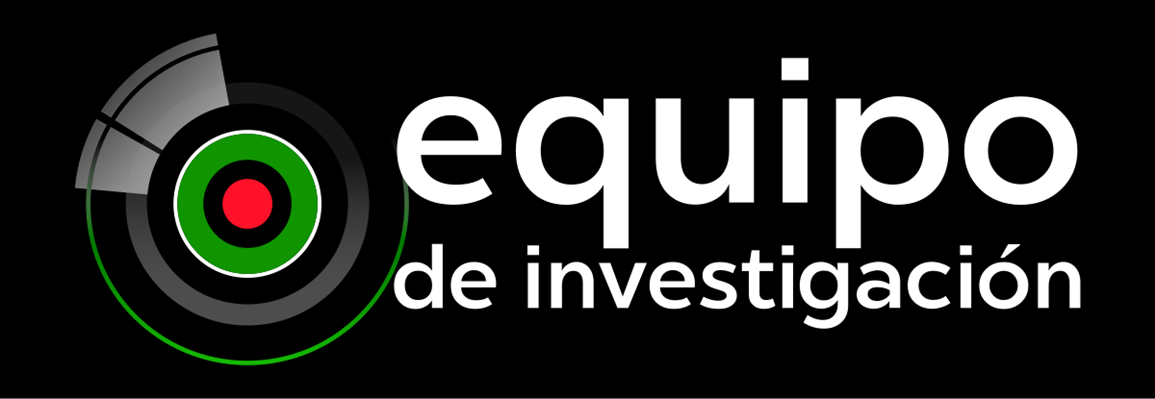 Conflicto/Problema
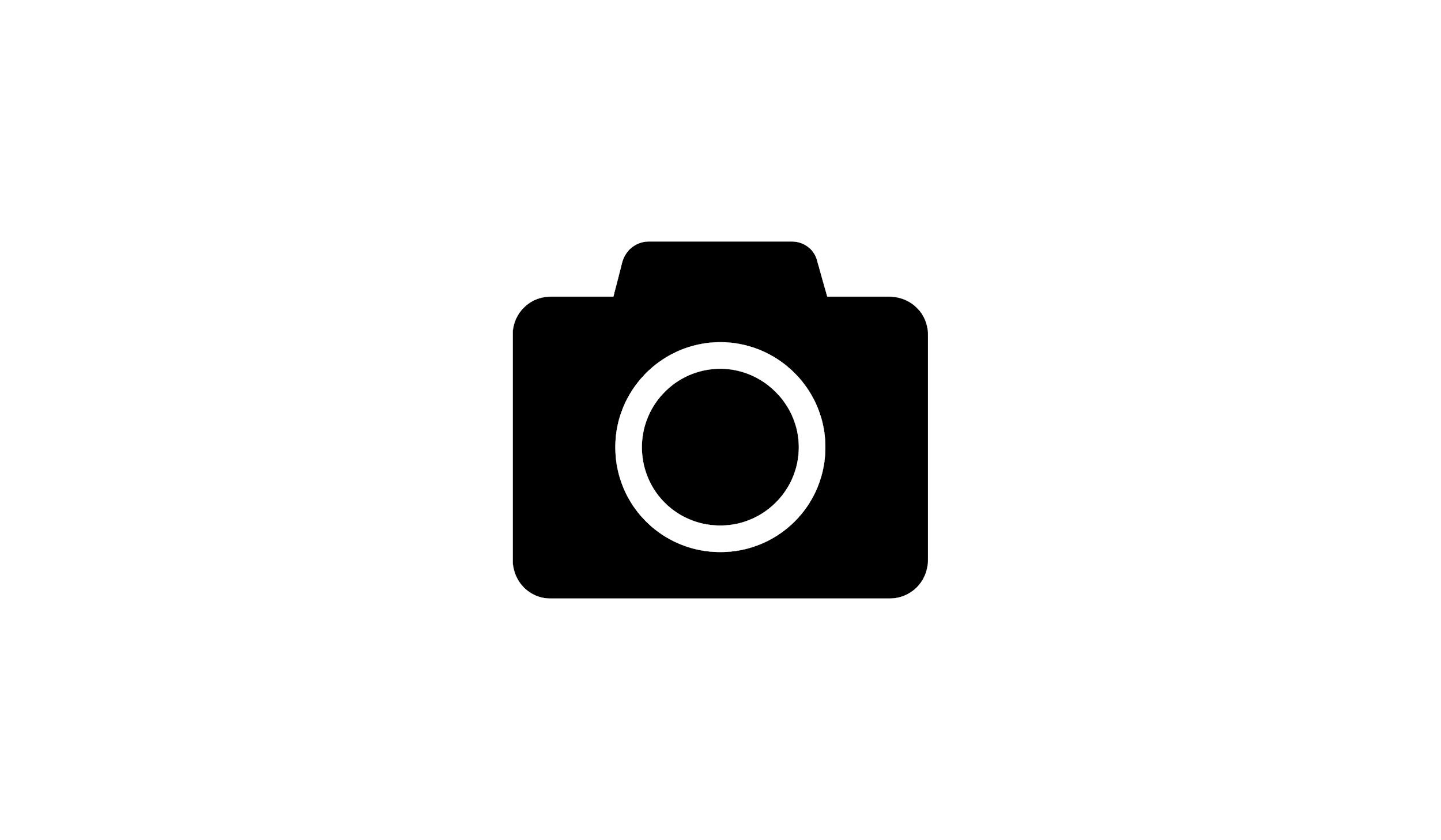 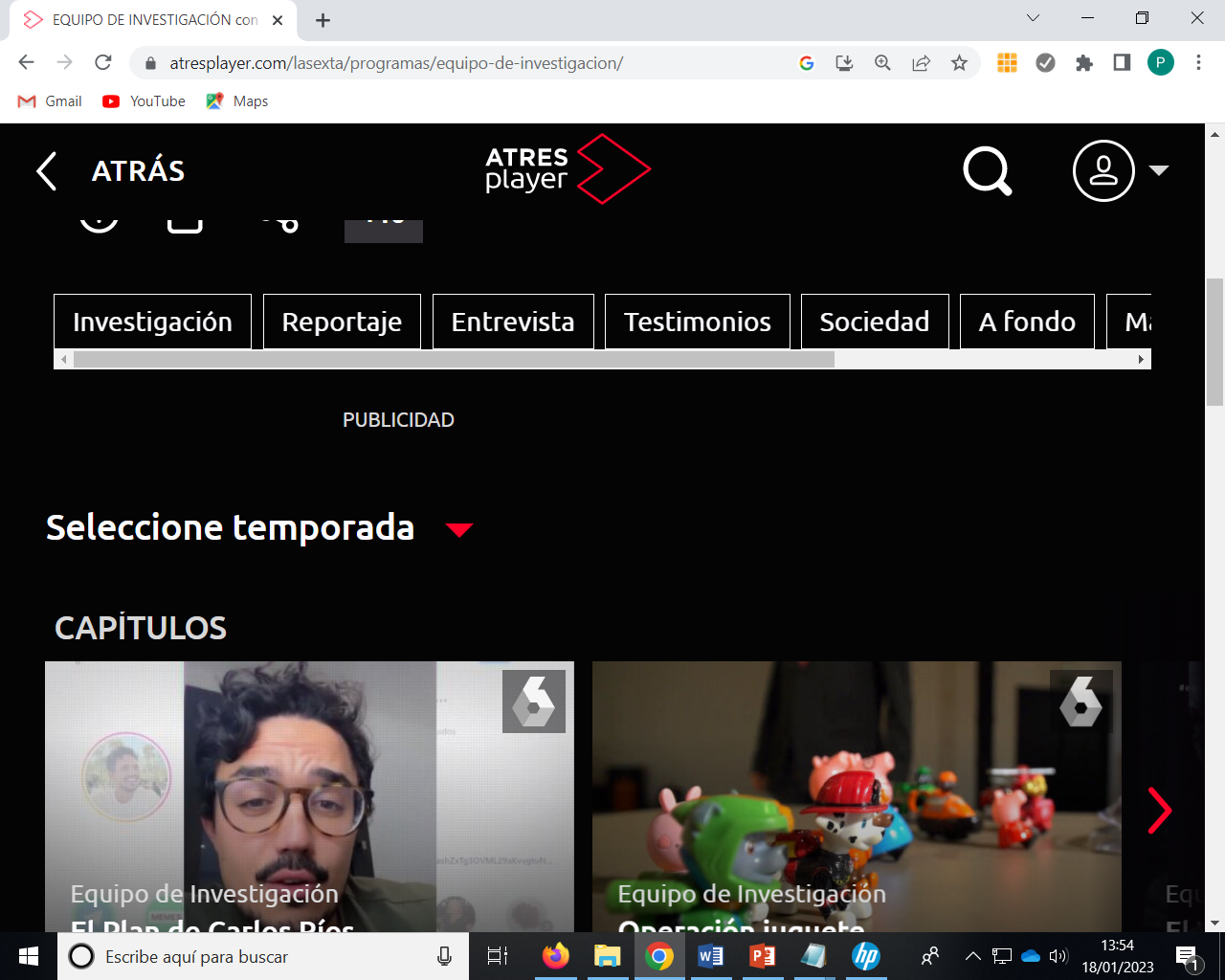 SUSTITUIR POR VIDEO
Título del clip de video / película / serie aquí
Investigación
Reportajes
A fondo
Testimonios
Entrevista
Sociedad
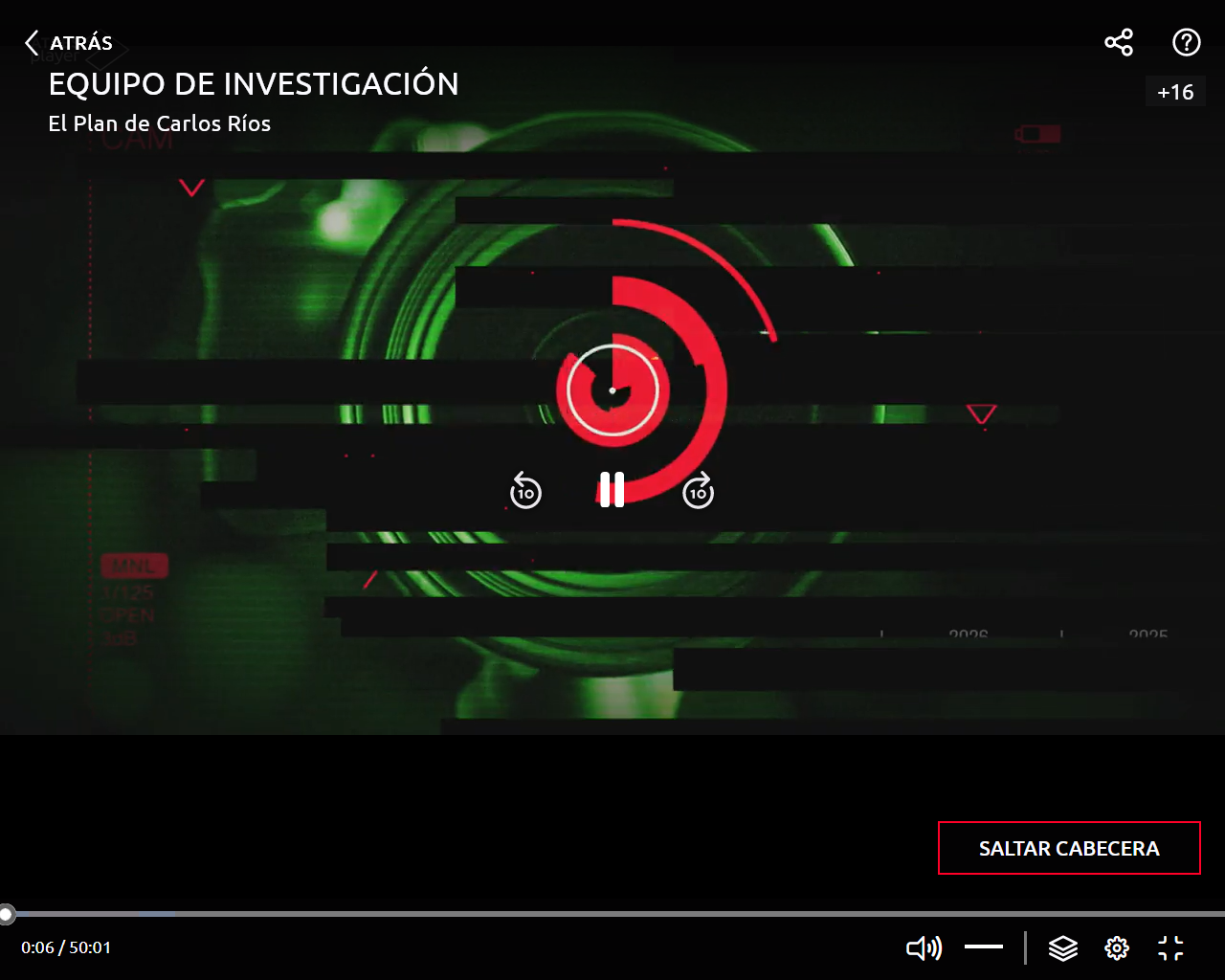 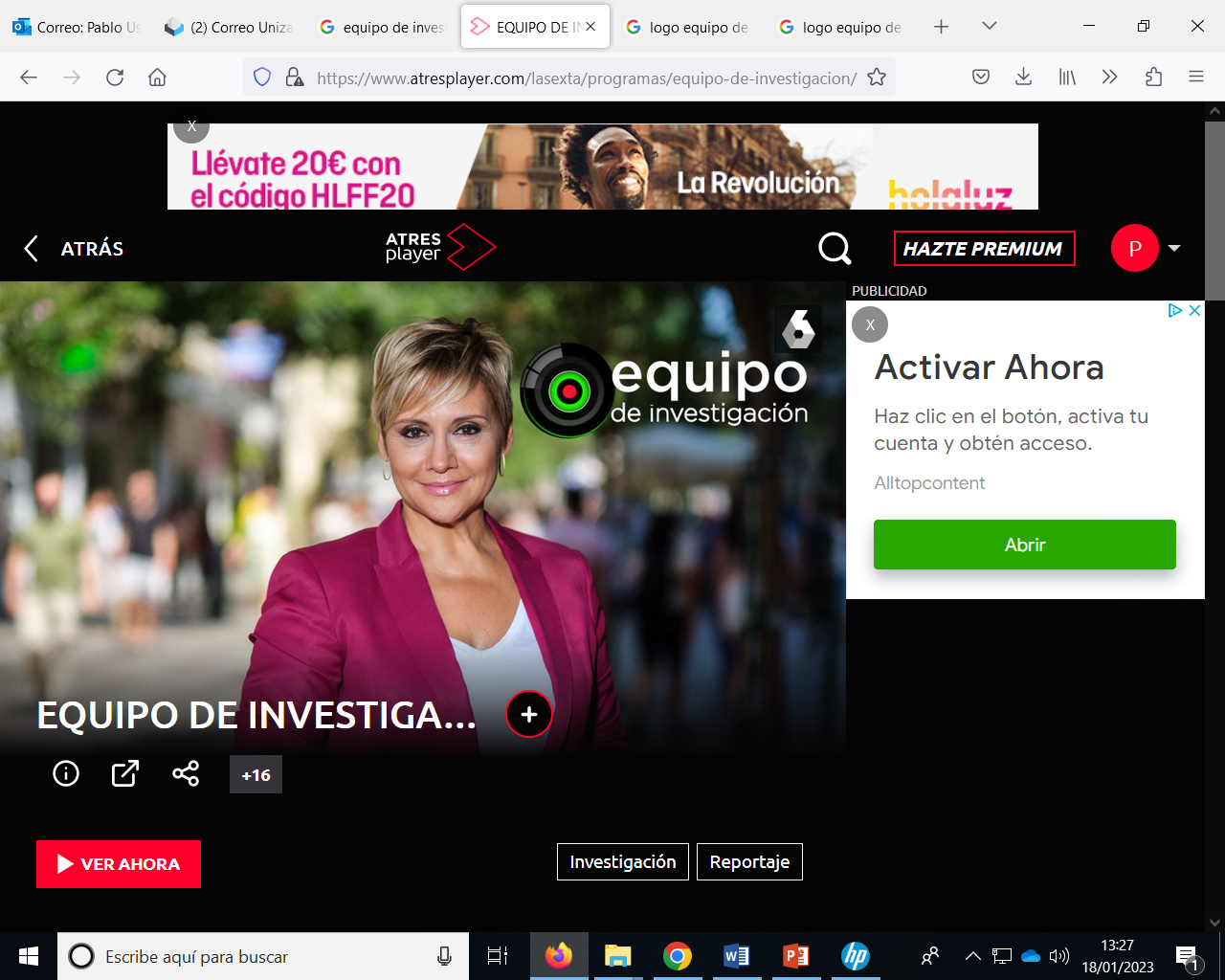 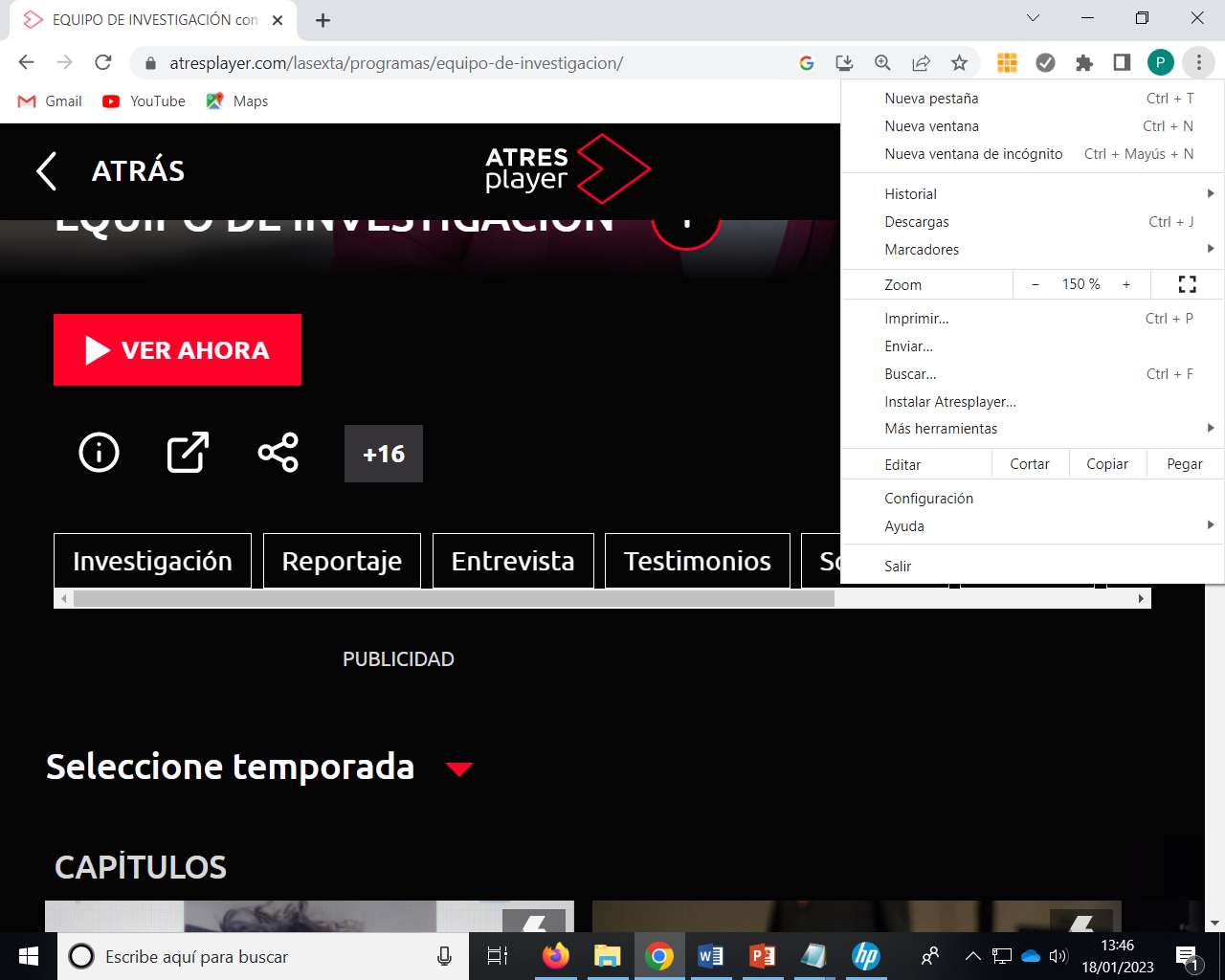 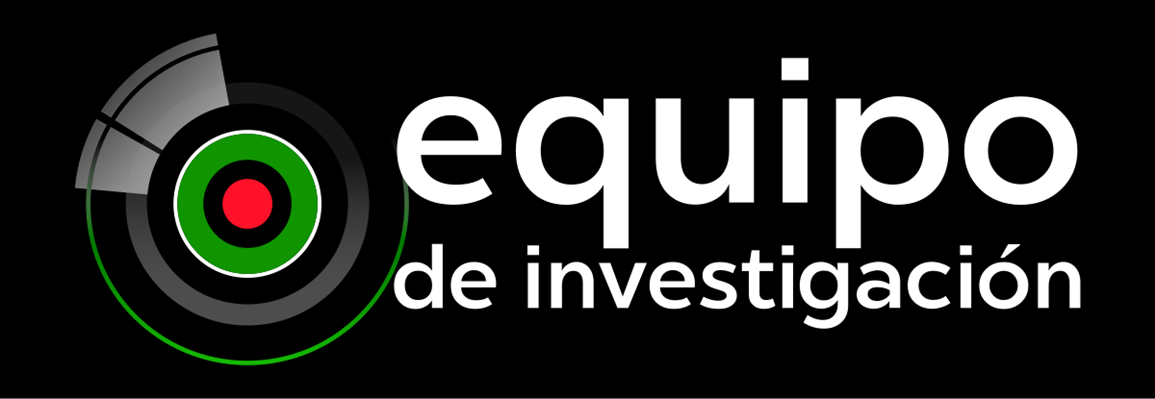 Conflicto/Problema
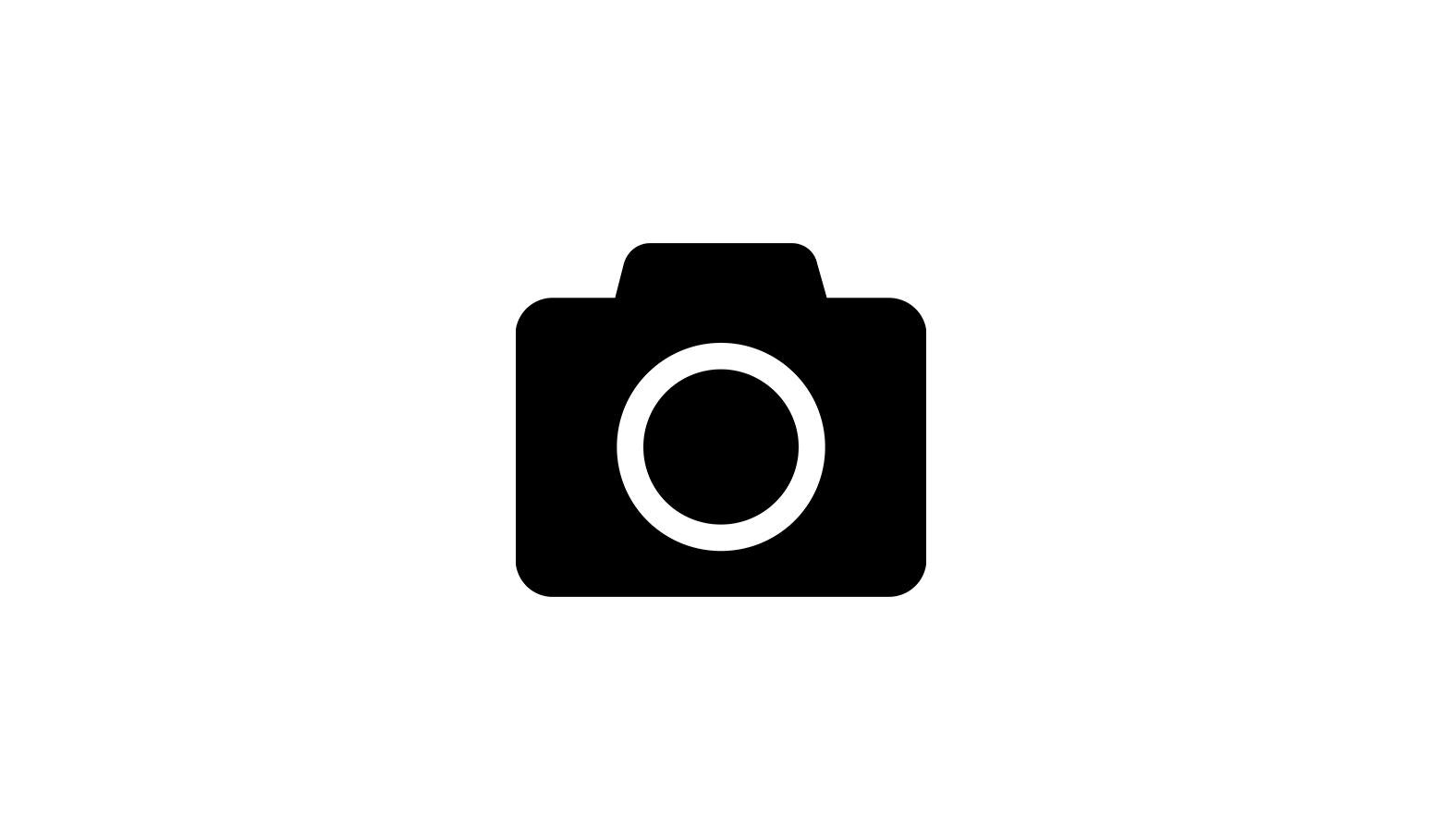 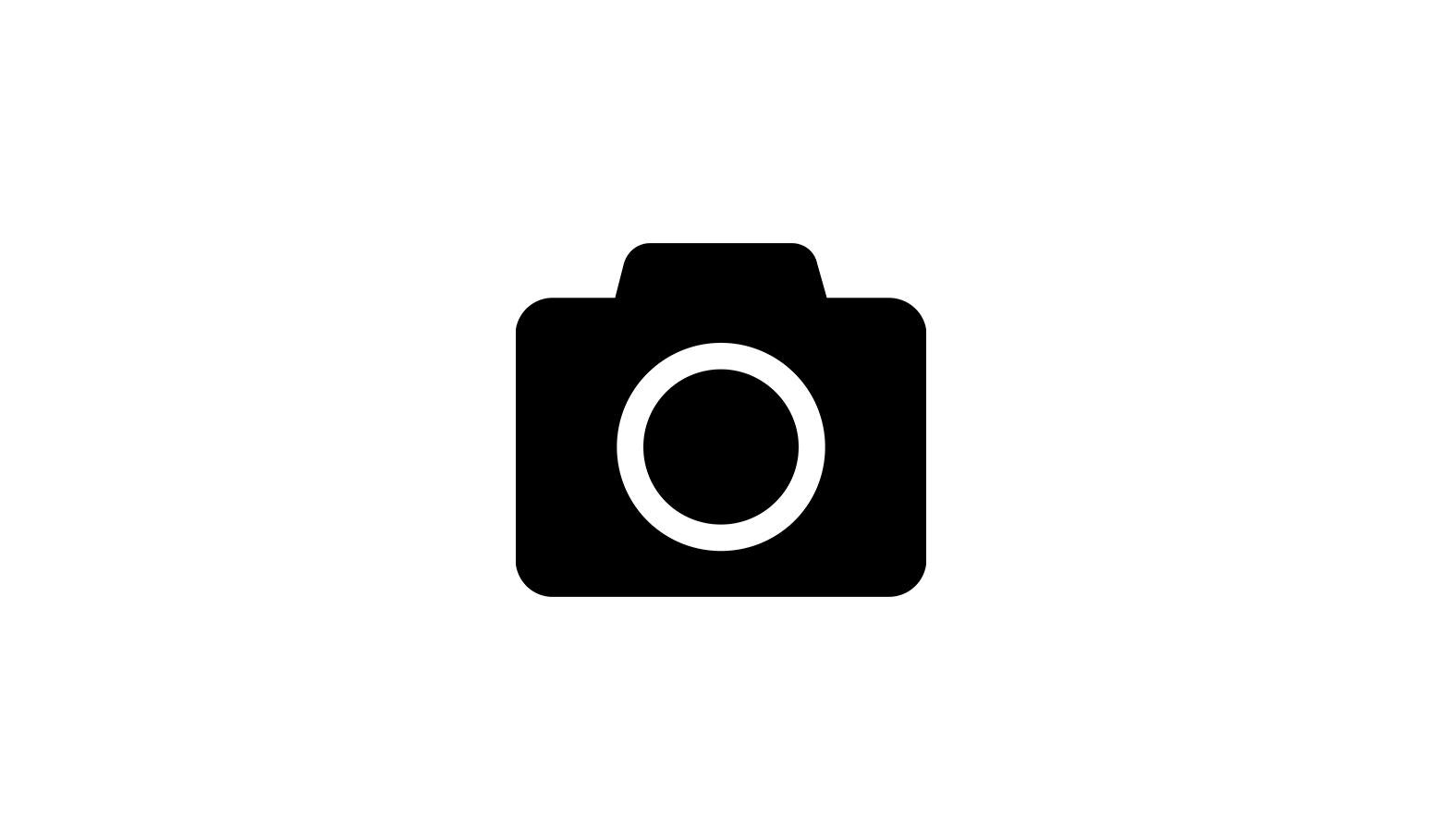 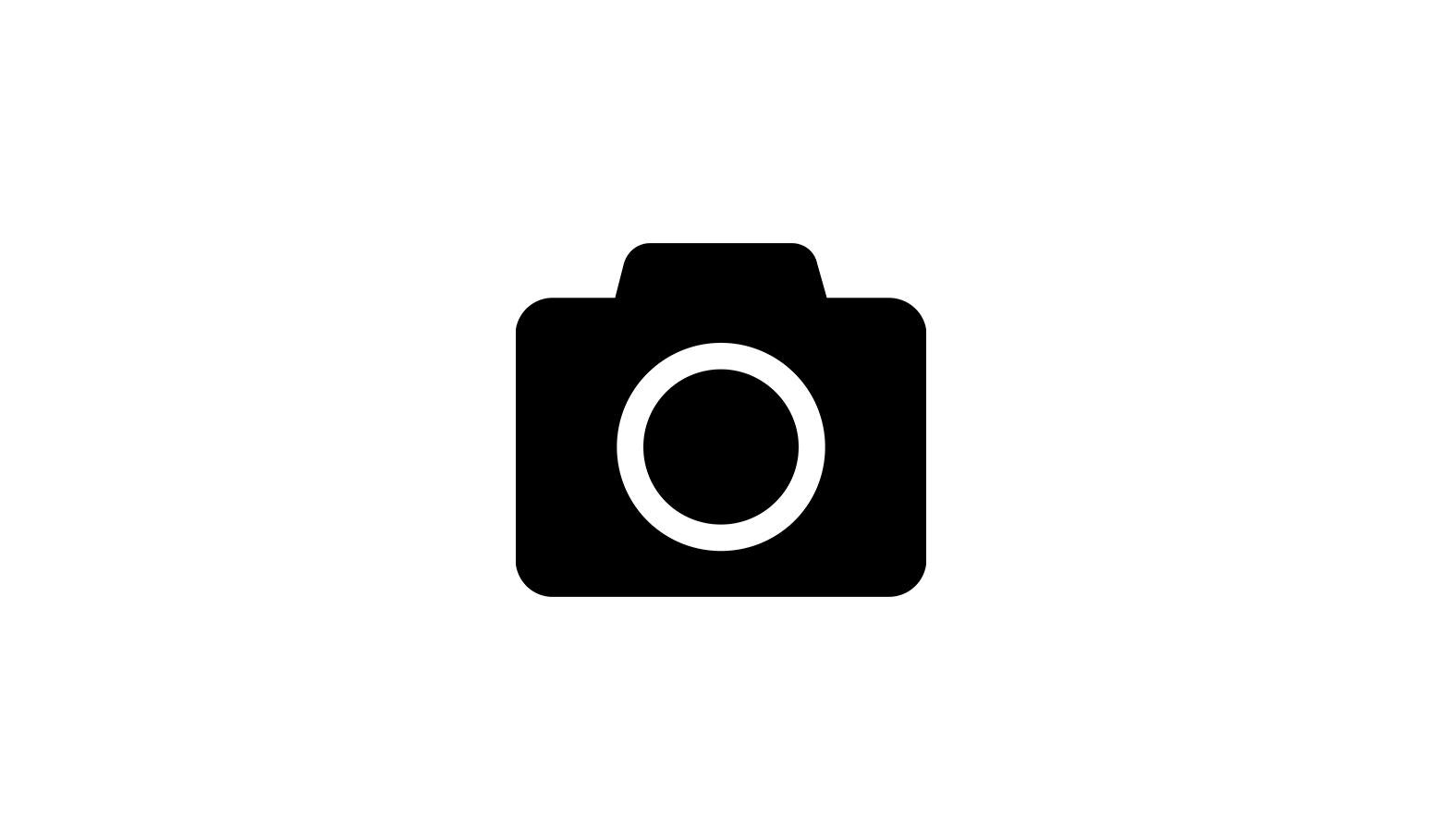 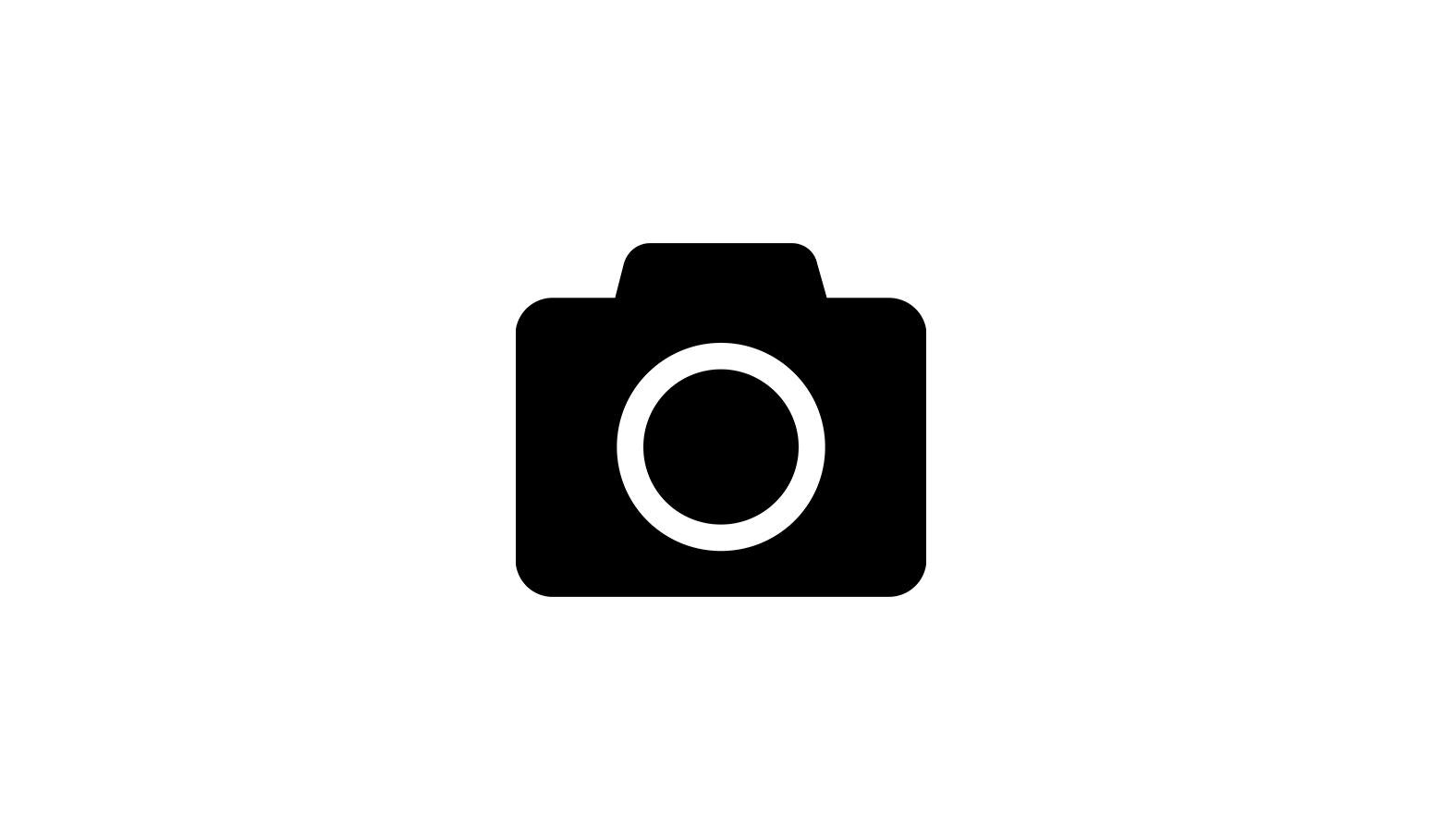 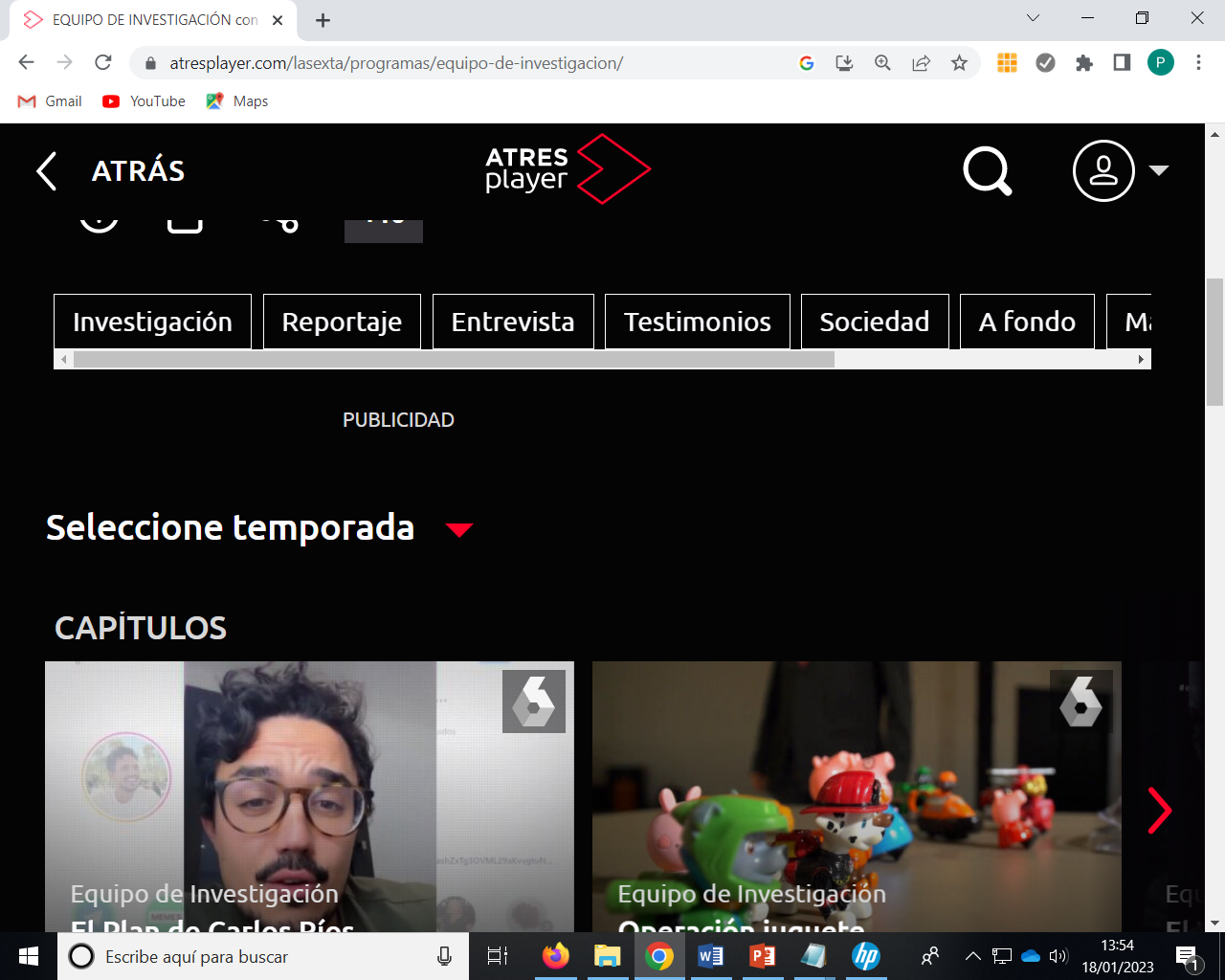 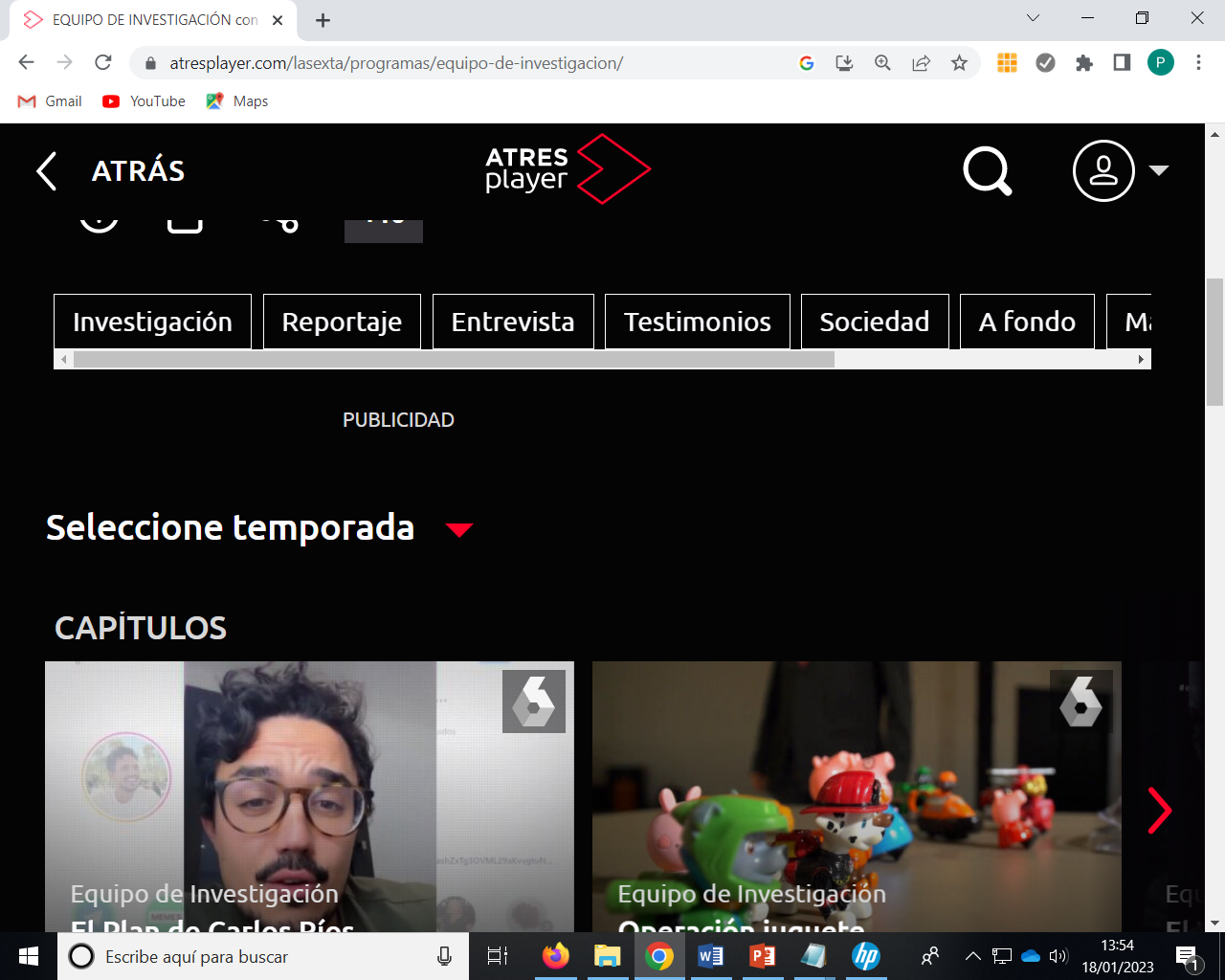 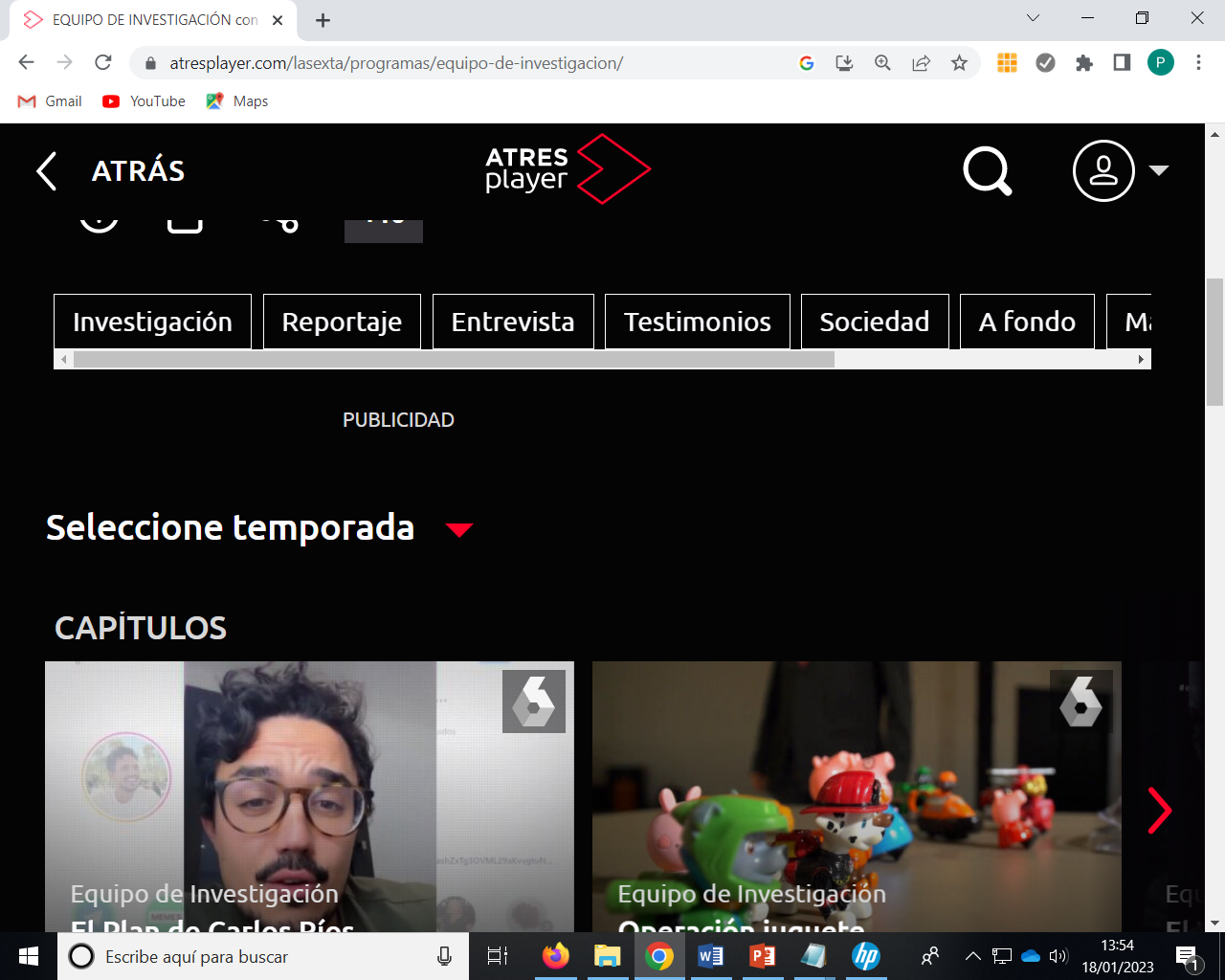 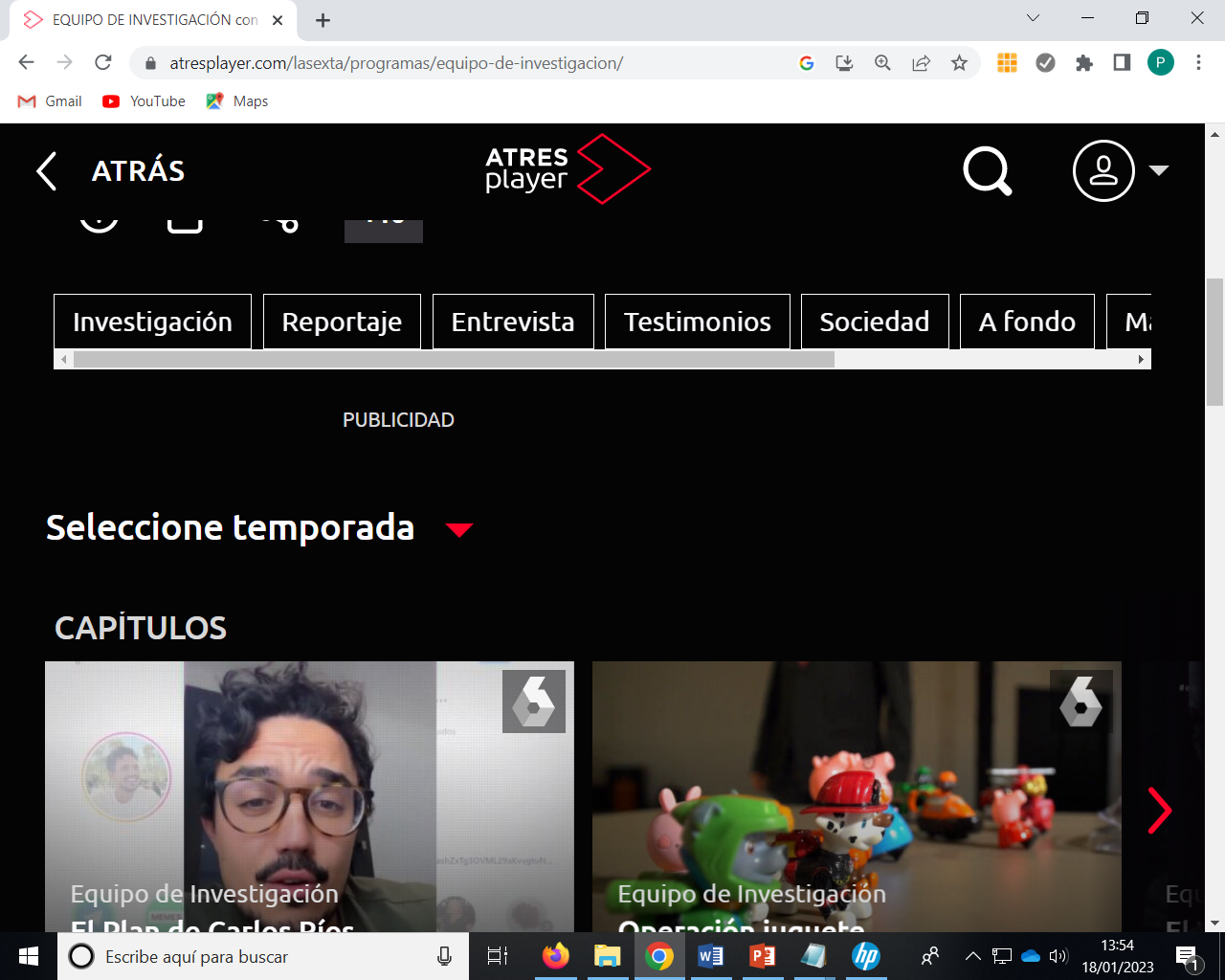 Episodio Título
Subtítulo
Episodio Título
Subtítulo
Episodio Título
Subtítulo
Episodio Título
Subtítulo
Descripción aquí. 
Lorem ipsum dolor sit amet, consectetur adipiscing elit, sed do eiusmod tempor incididunt ut labore et dolore magna aliqua. Ut enim ad minim veniam, quis nostrud exercitation ullamco laboris nisi ut aliquip ex ea commodo consequat.asda asdasdasd asdasdasdasdasd
Descripción aquí. 
Lorem ipsum dolor sit amet, consectetur adipiscing elit, sed do eiusmod tempor incididunt ut labore et dolore magna aliqua. Ut enim ad minim veniam, quis nostrud exercitation ullamco laboris nisi ut aliquip ex ea commodo consequat.asda asdasdasd asdasdasdasdasd
Descripción aquí. 
Lorem ipsum dolor sit amet, consectetur adipiscing elit, sed do eiusmod tempor incididunt ut labore et dolore magna aliqua. Ut enim ad minim veniam, quis nostrud exercitation ullamco laboris nisi ut aliquip ex ea commodo consequat.asda asdasdasd asdasdasdasdasd
Descripción aquí. 
Lorem ipsum dolor sit amet, consectetur adipiscing elit, sed do eiusmod tempor incididunt ut labore et dolore magna aliqua. Ut enim ad minim veniam, quis nostrud exercitation ullamco laboris nisi ut aliquip ex ea commodo consequat.asda asdasdasd asdasdasdasdasd
Investigación
Reportajes
A fondo
Testimonios
Entrevista
Sociedad
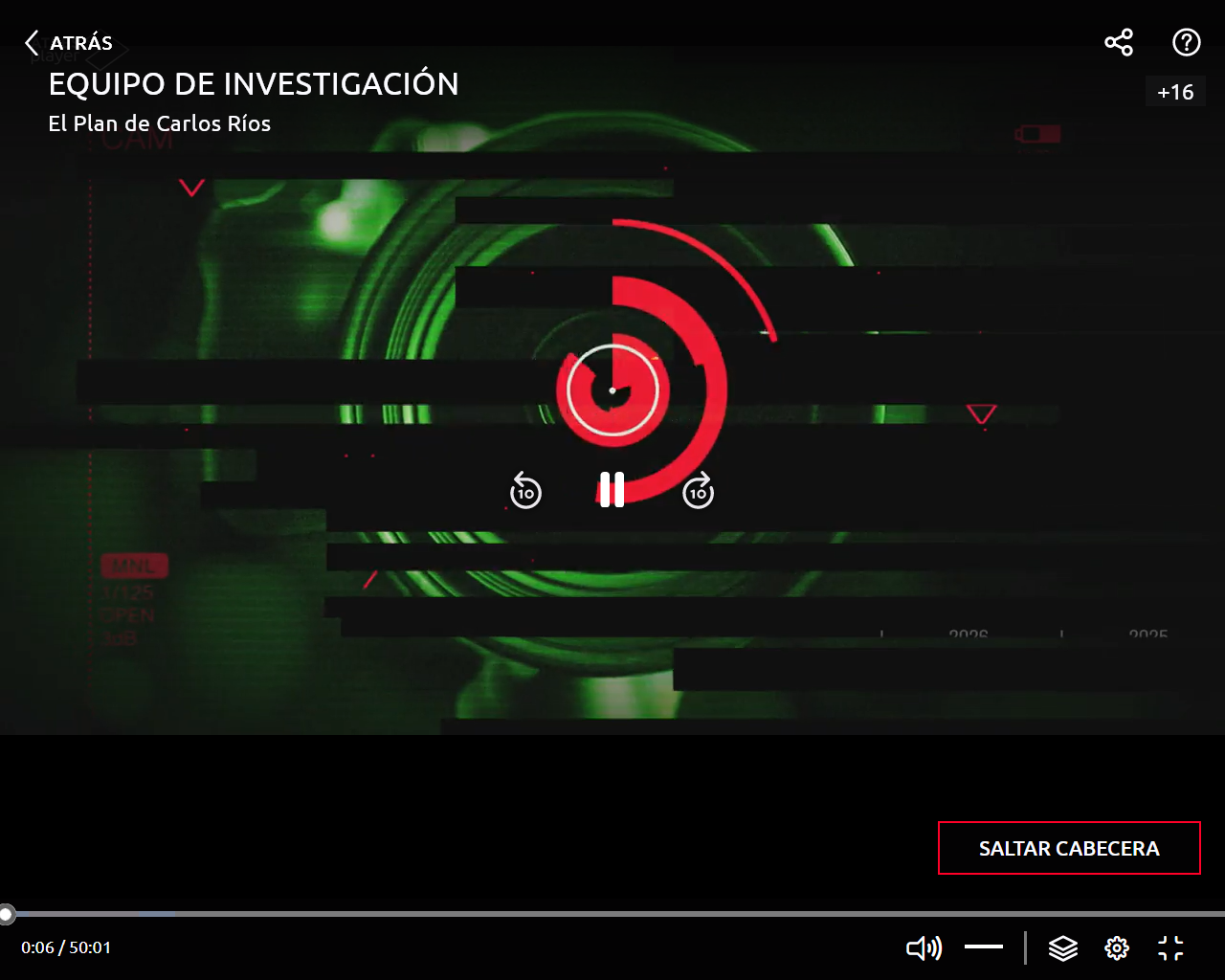 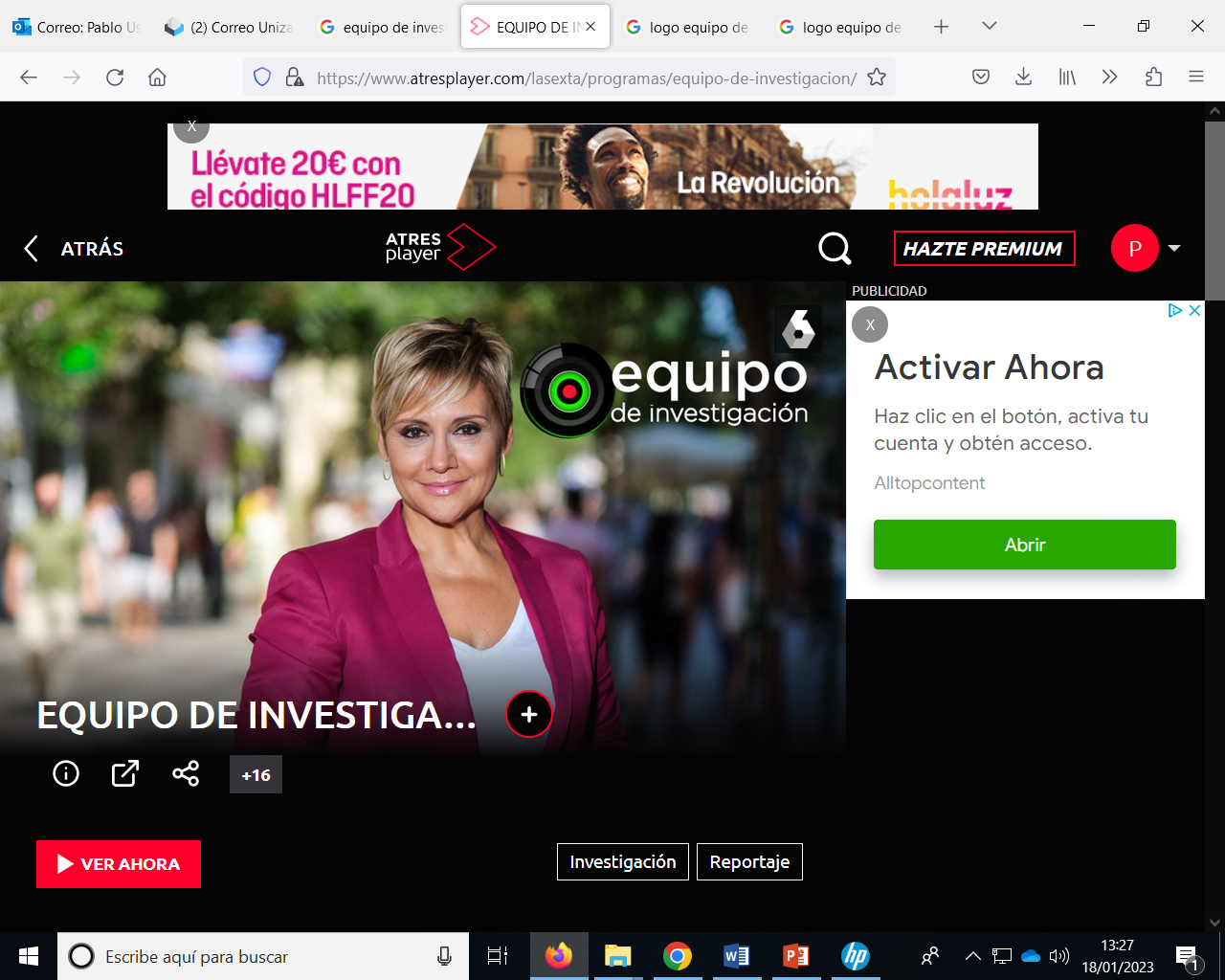 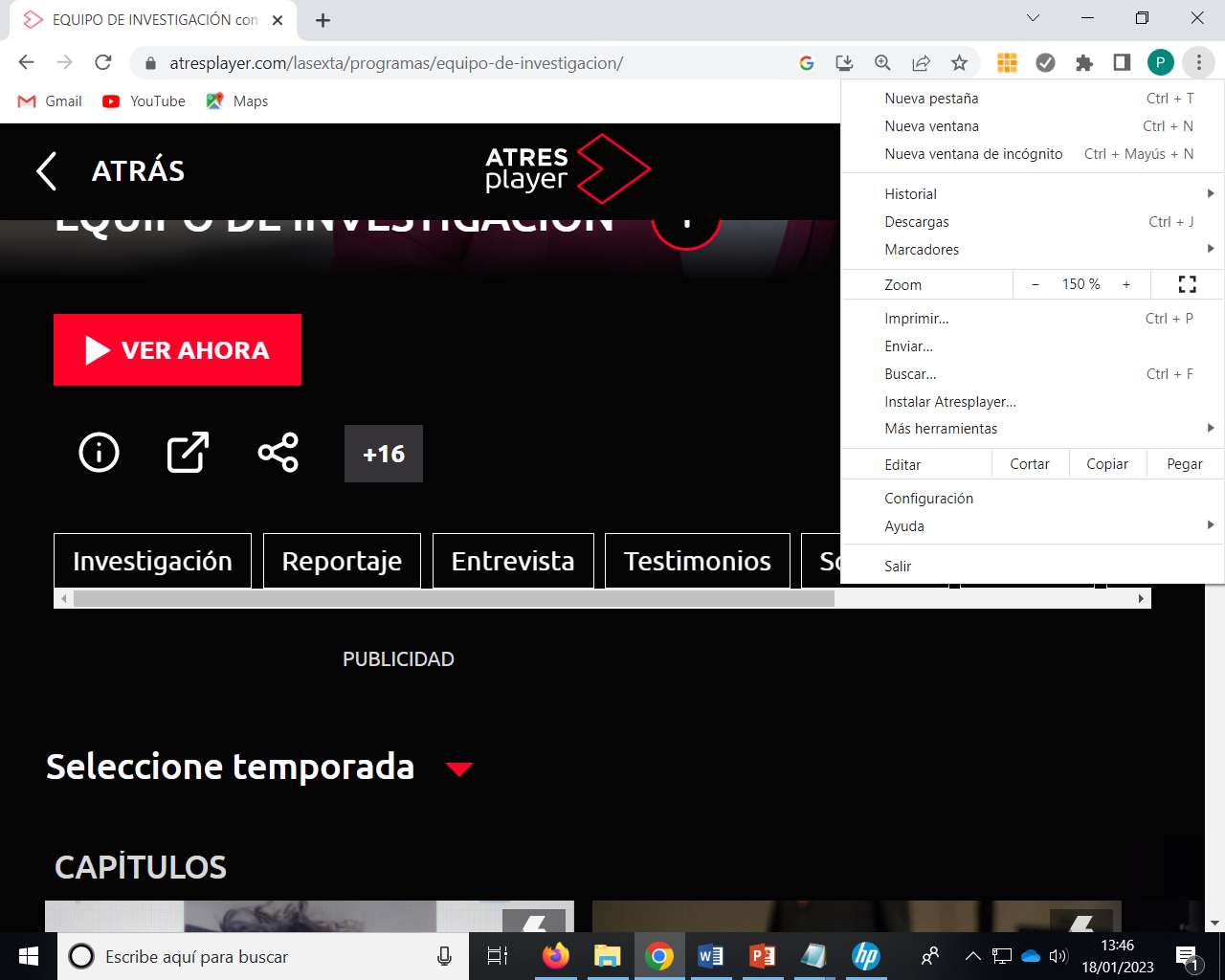 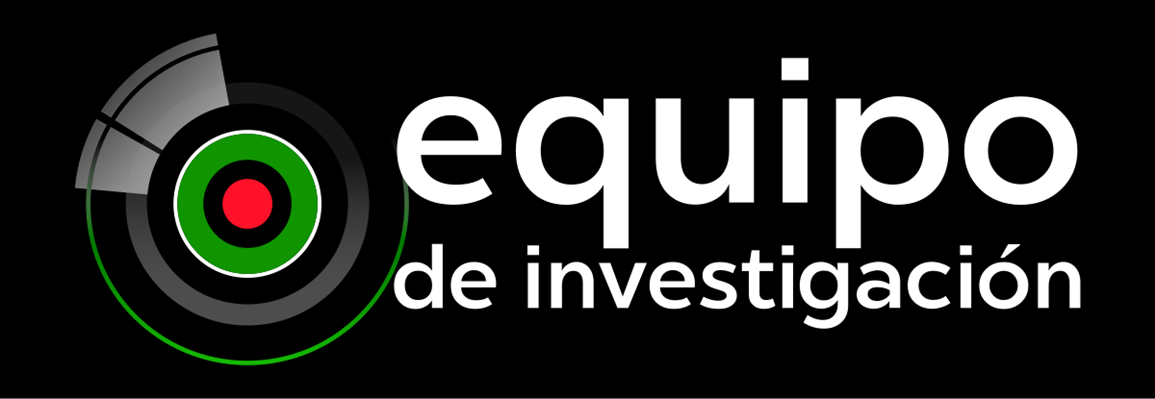 Conflicto/Problema
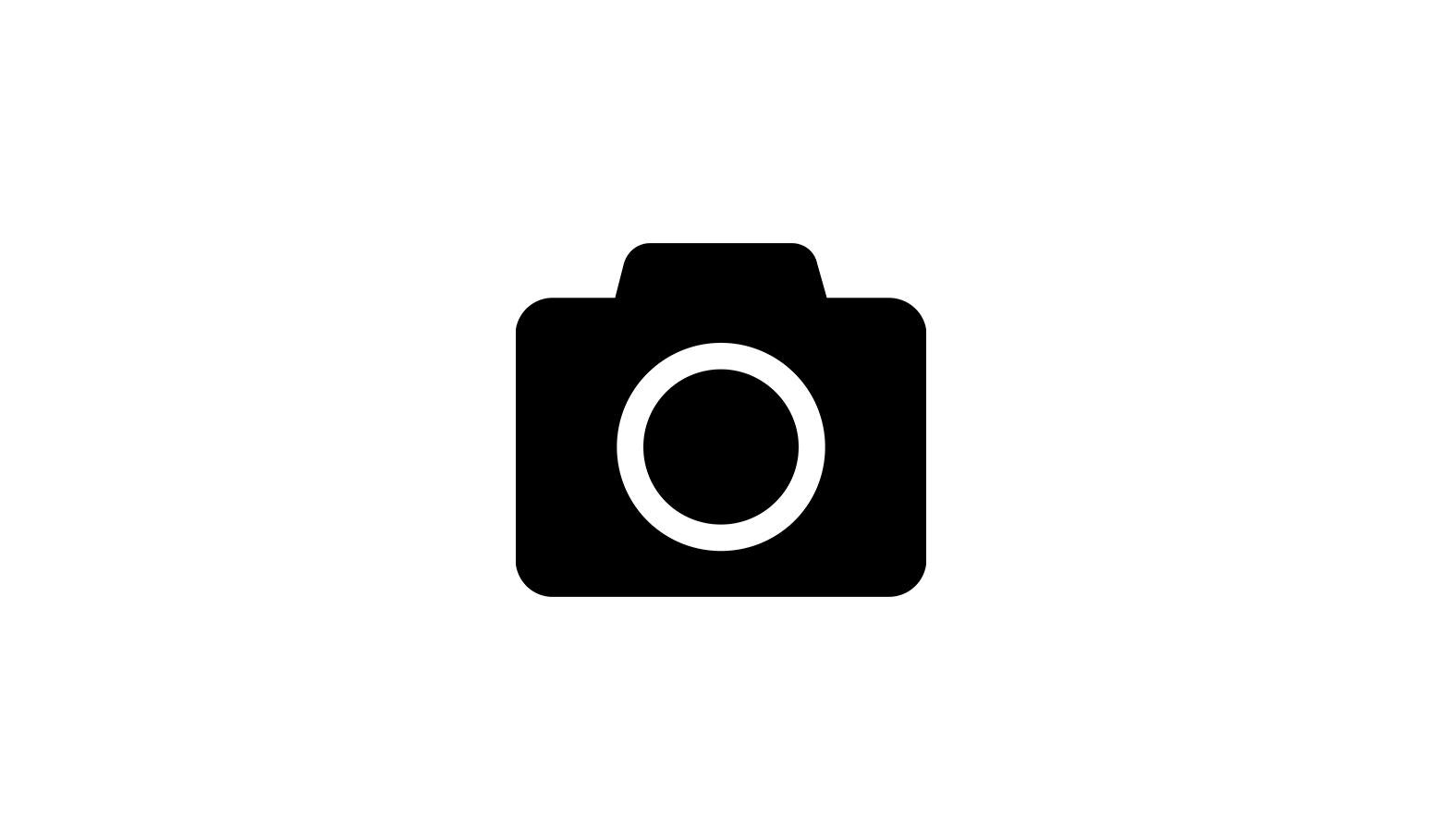 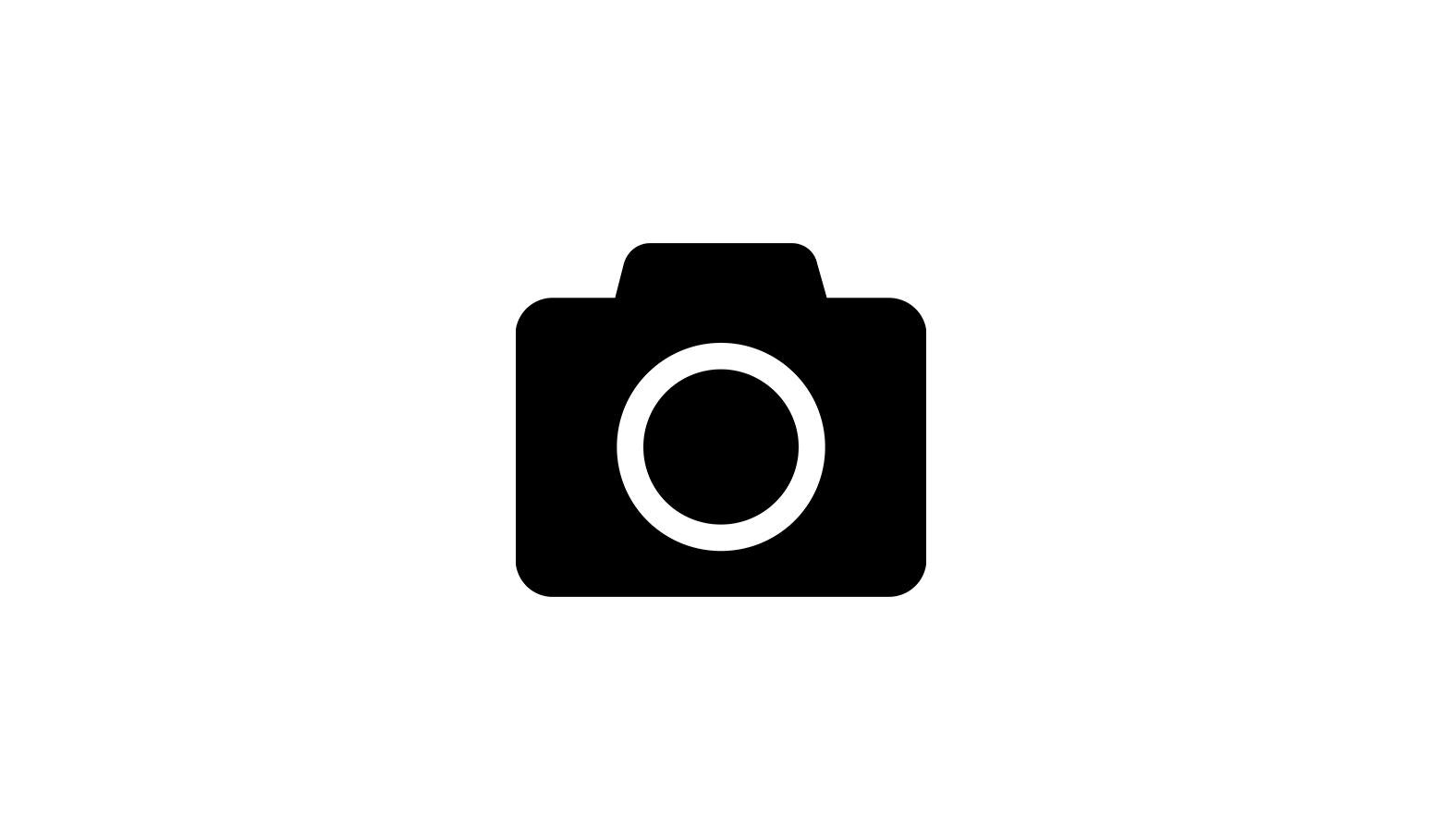 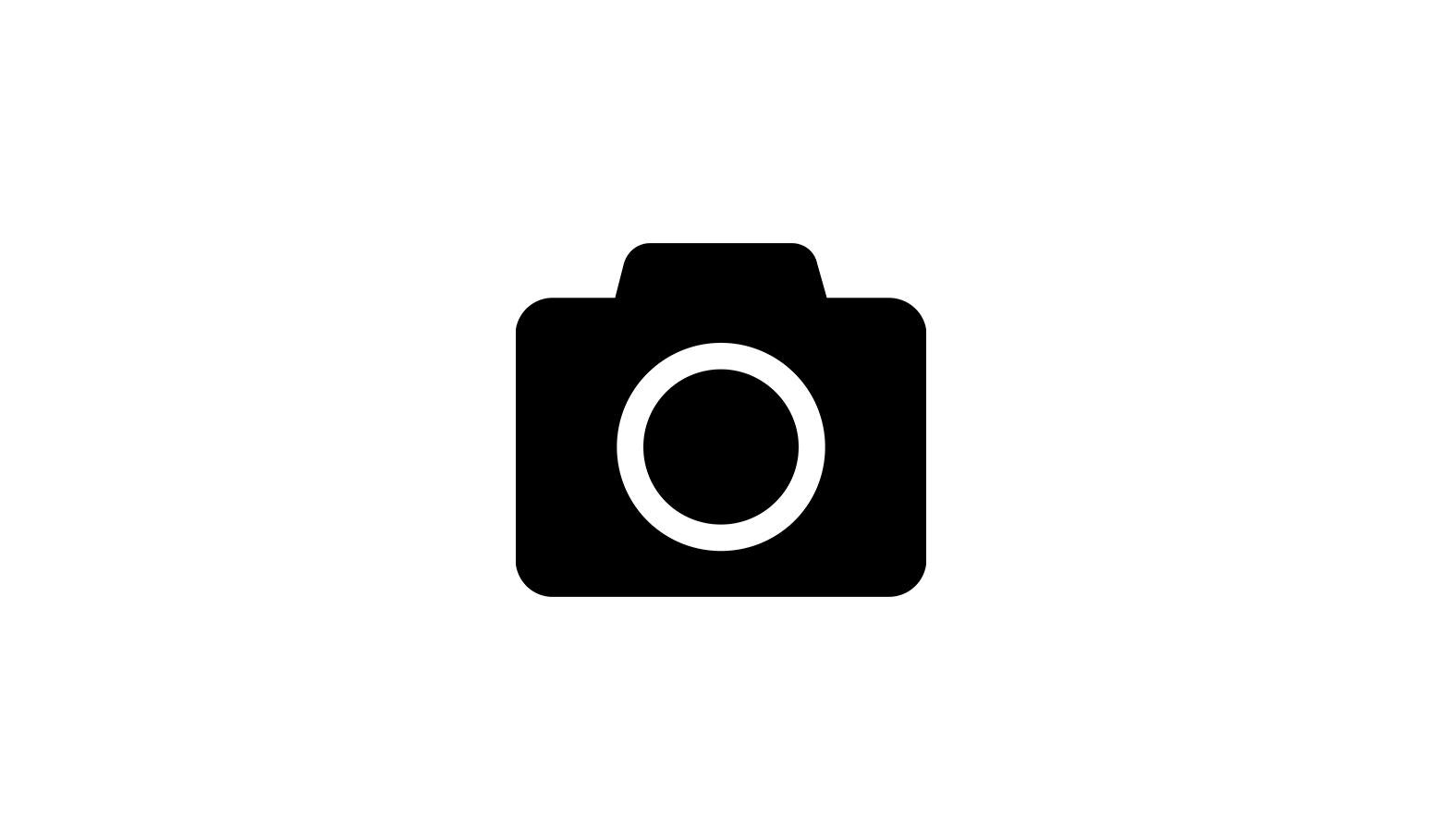 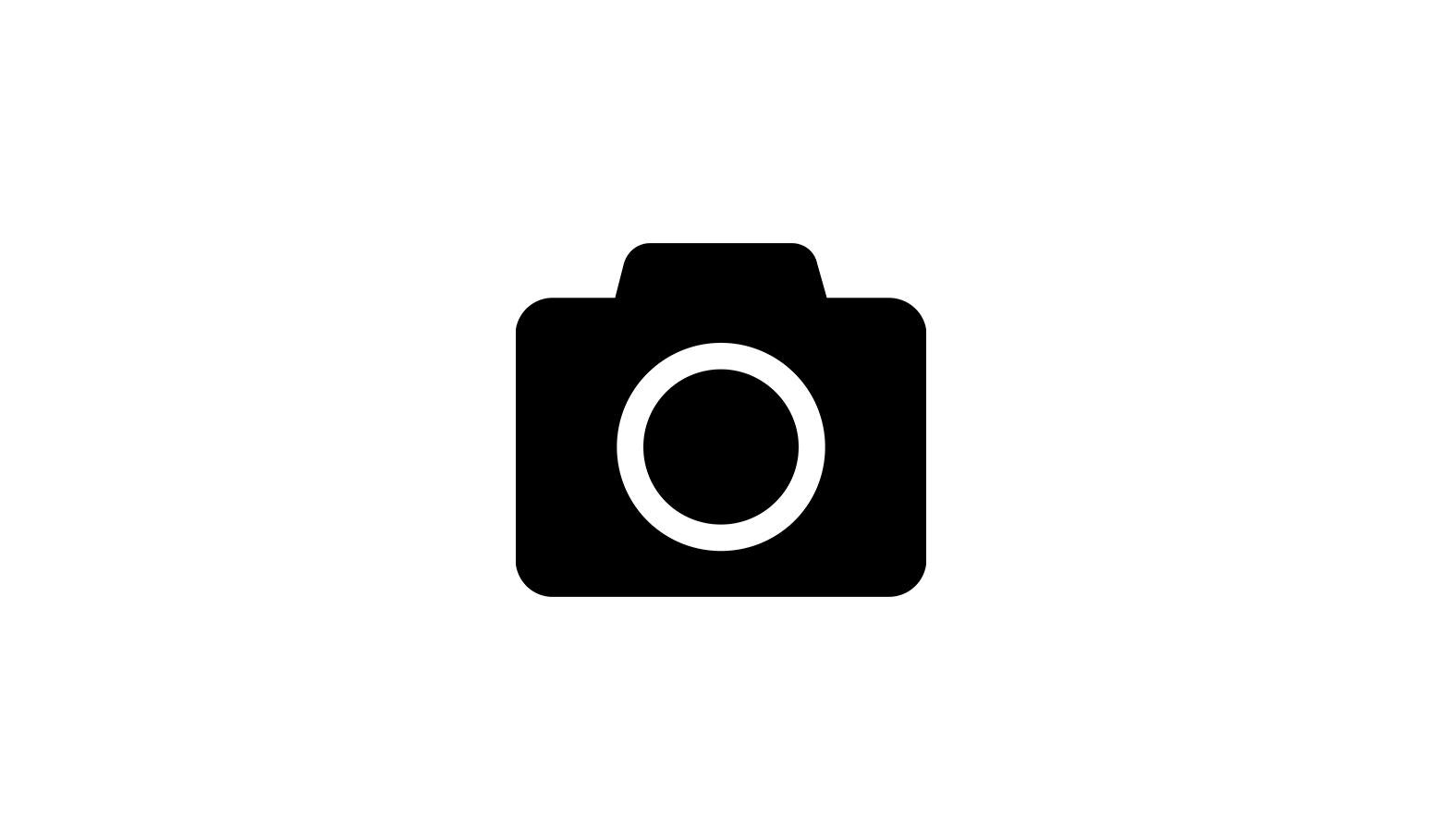 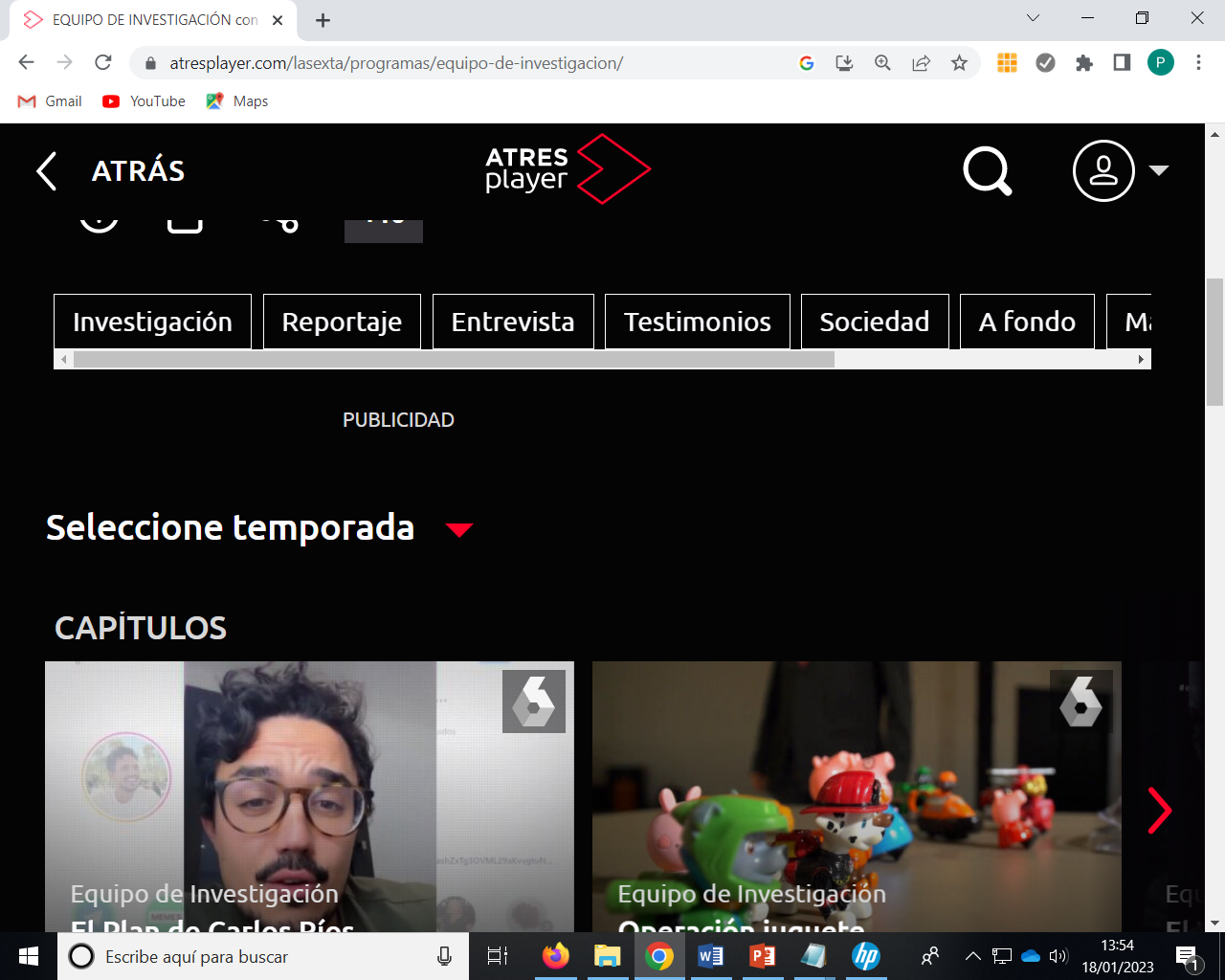 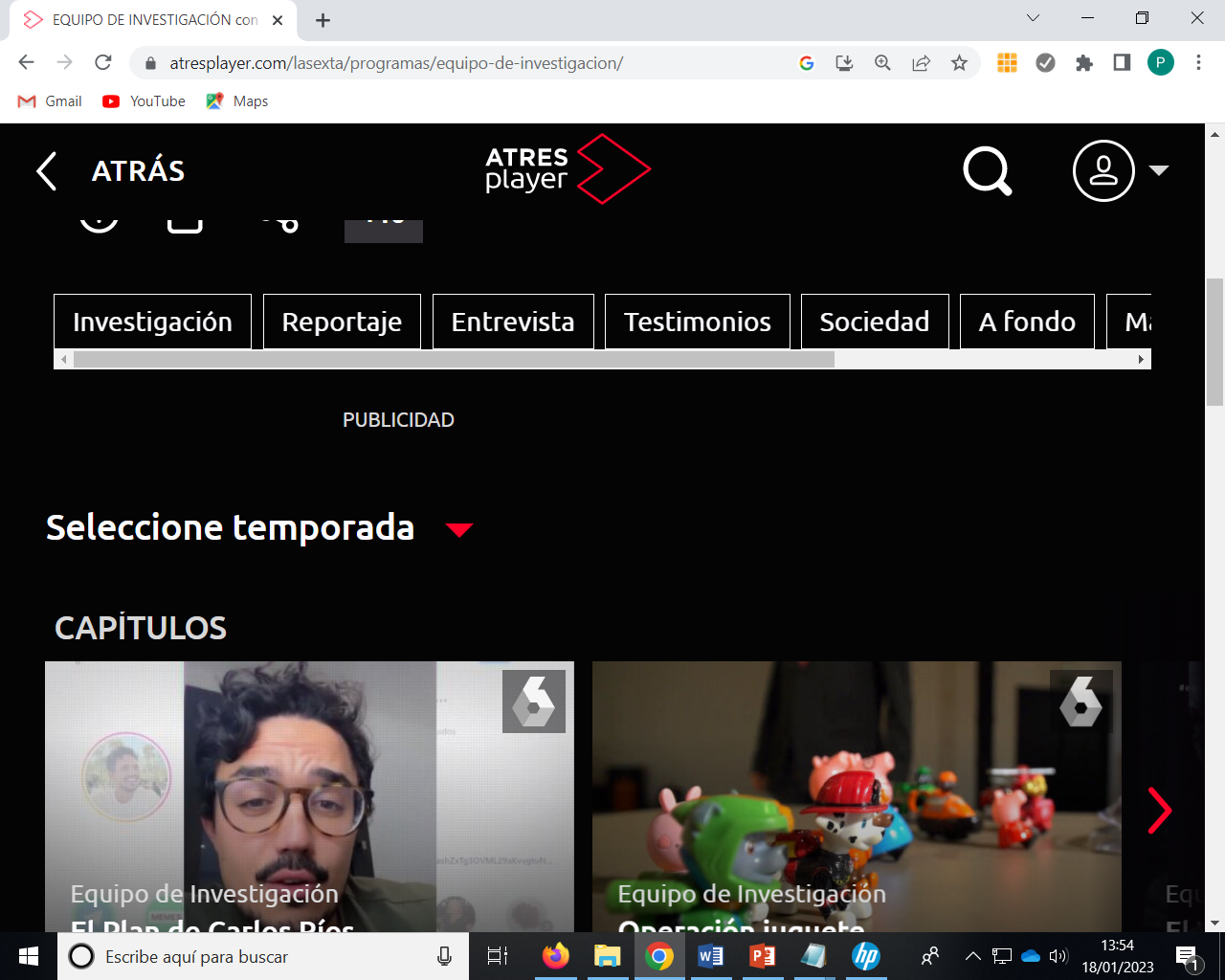 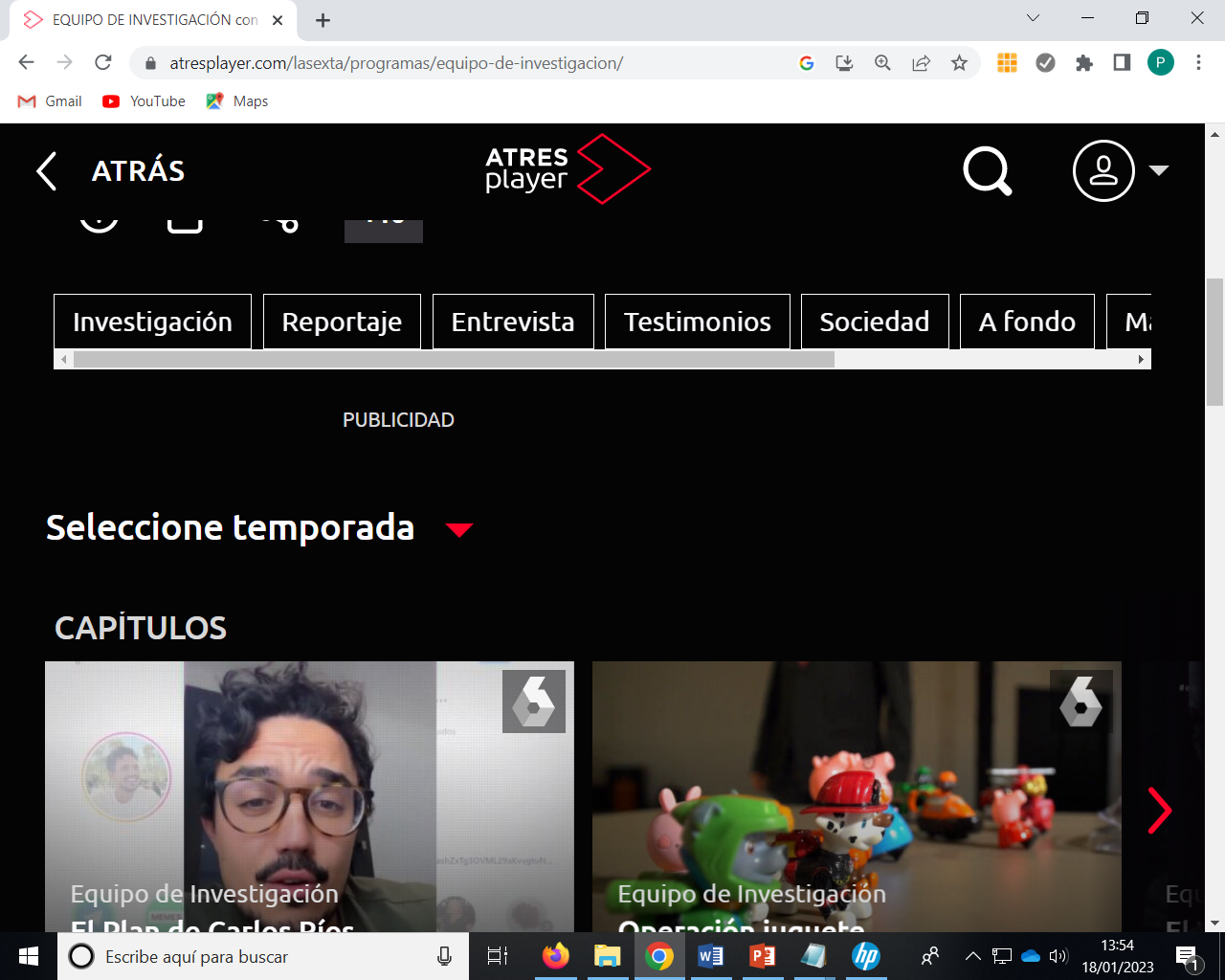 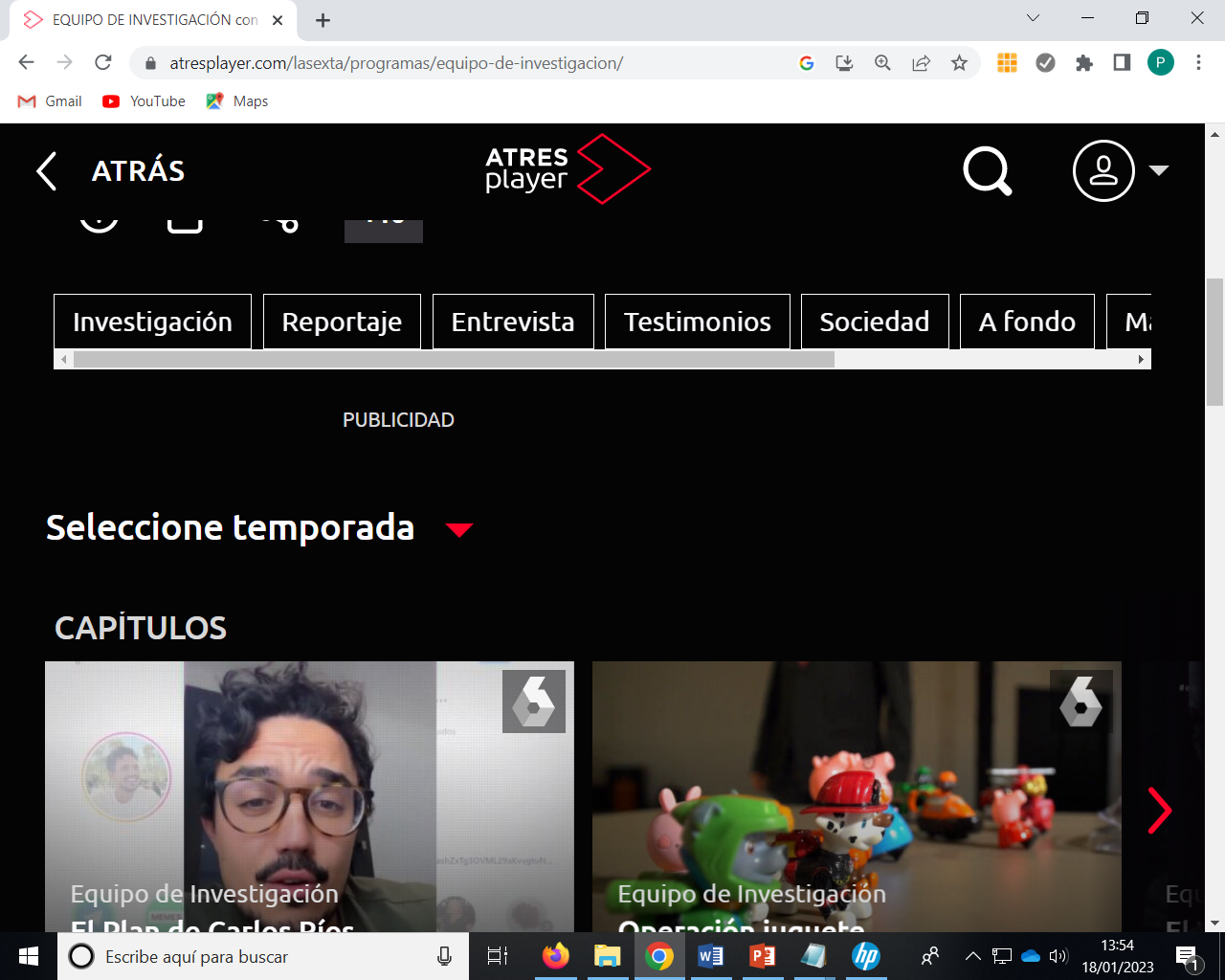 Episodio Título
Subtítulo
Episodio Título
Subtítulo
Episodio Título
Subtítulo
Episodio Título
Subtítulo
Descripción aquí. 
Lorem ipsum dolor sit amet, consectetur adipiscing elit, sed do eiusmod tempor incididunt ut labore et dolore magna aliqua. Ut enim ad minim veniam, quis nostrud exercitation ullamco laboris nisi ut aliquip ex ea commodo consequat.asda asdasdasd asdasdasdasdasd
Descripción aquí. 
Lorem ipsum dolor sit amet, consectetur adipiscing elit, sed do eiusmod tempor incididunt ut labore et dolore magna aliqua. Ut enim ad minim veniam, quis nostrud exercitation ullamco laboris nisi ut aliquip ex ea commodo consequat.asda asdasdasd asdasdasdasdasd
Descripción aquí. 
Lorem ipsum dolor sit amet, consectetur adipiscing elit, sed do eiusmod tempor incididunt ut labore et dolore magna aliqua. Ut enim ad minim veniam, quis nostrud exercitation ullamco laboris nisi ut aliquip ex ea commodo consequat.asda asdasdasd asdasdasdasdasd
Descripción aquí. 
Lorem ipsum dolor sit amet, consectetur adipiscing elit, sed do eiusmod tempor incididunt ut labore et dolore magna aliqua. Ut enim ad minim veniam, quis nostrud exercitation ullamco laboris nisi ut aliquip ex ea commodo consequat.asda asdasdasd asdasdasdasdasd
Investigación
Reportajes
A fondo
Testimonios
Entrevista
Sociedad
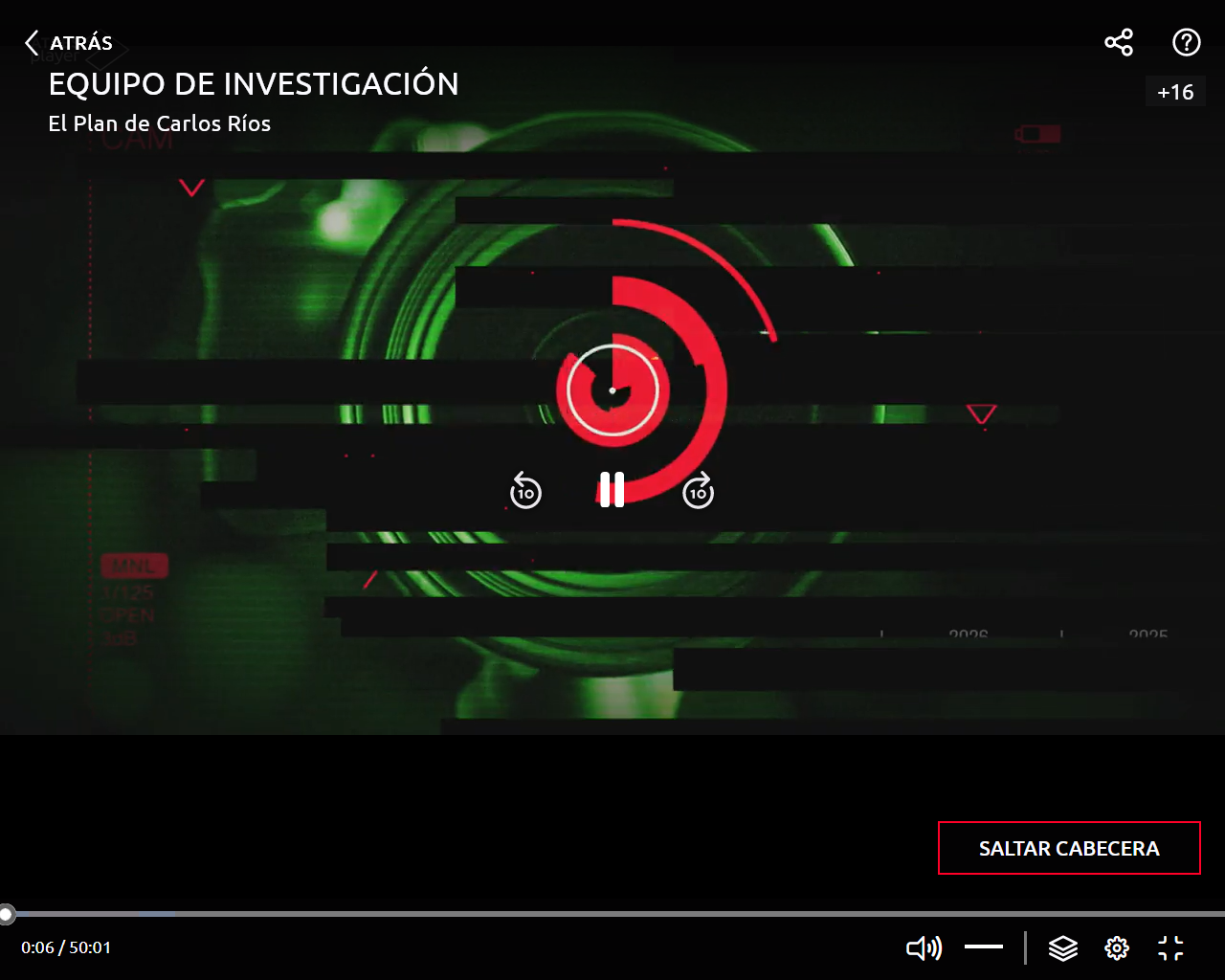 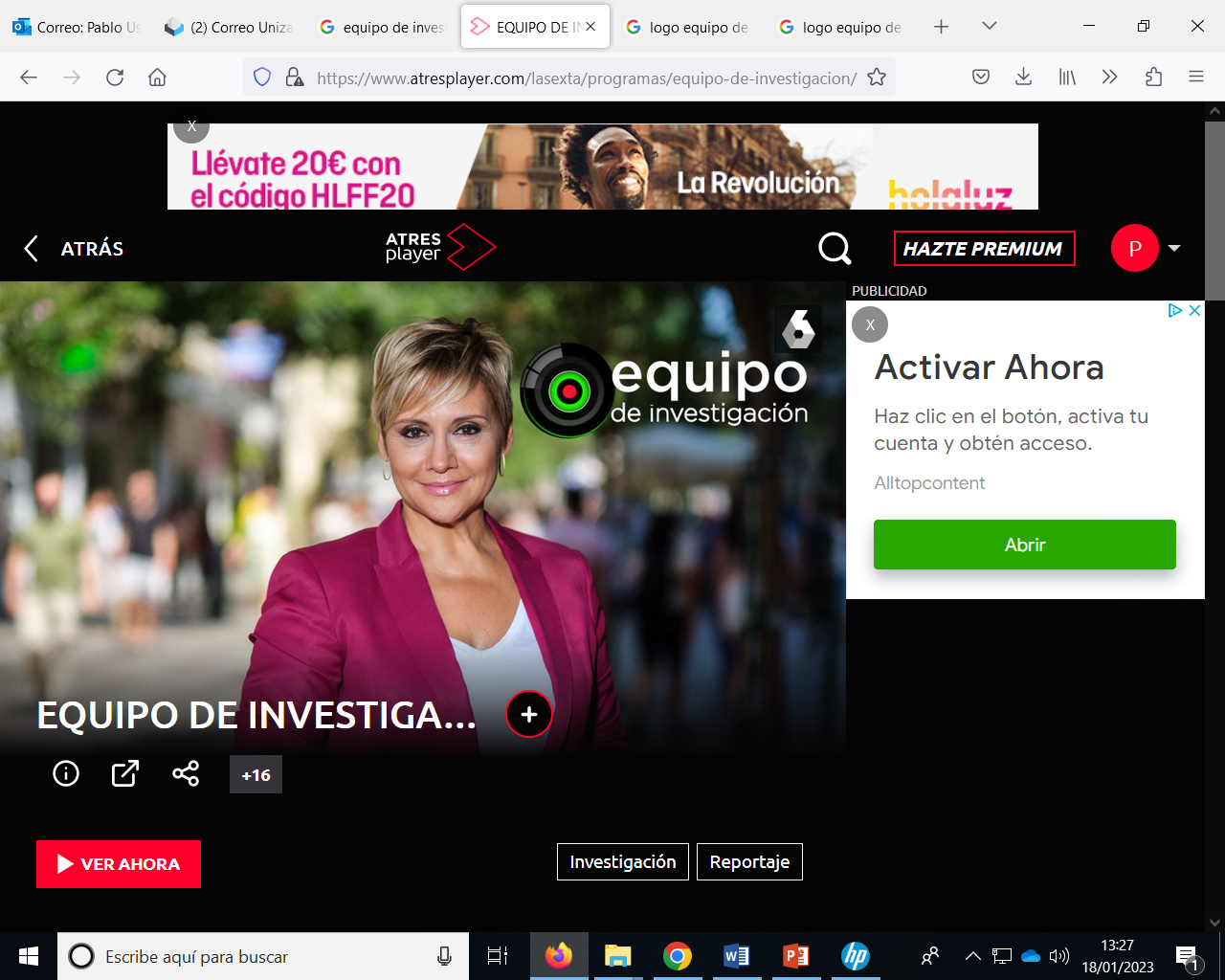 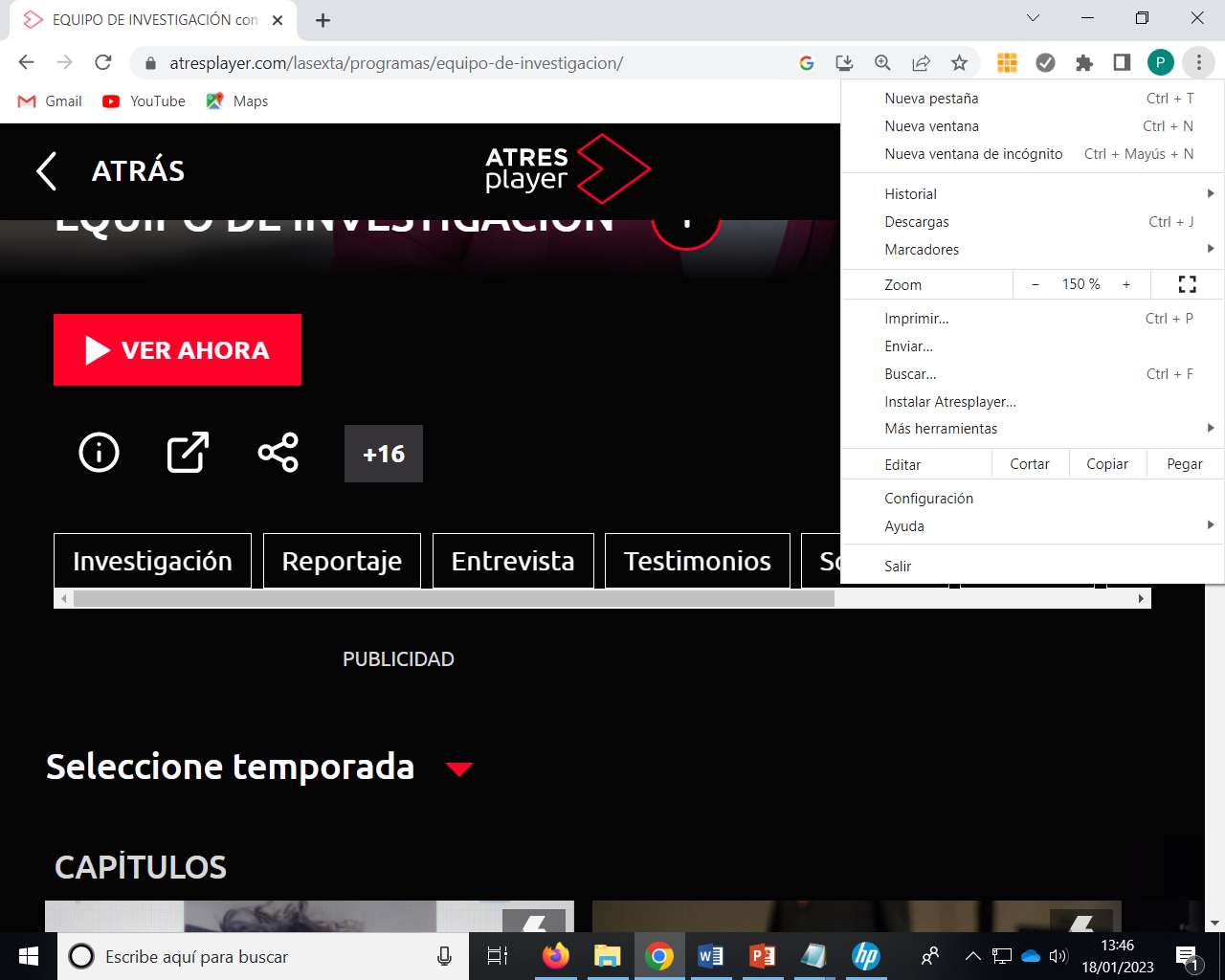 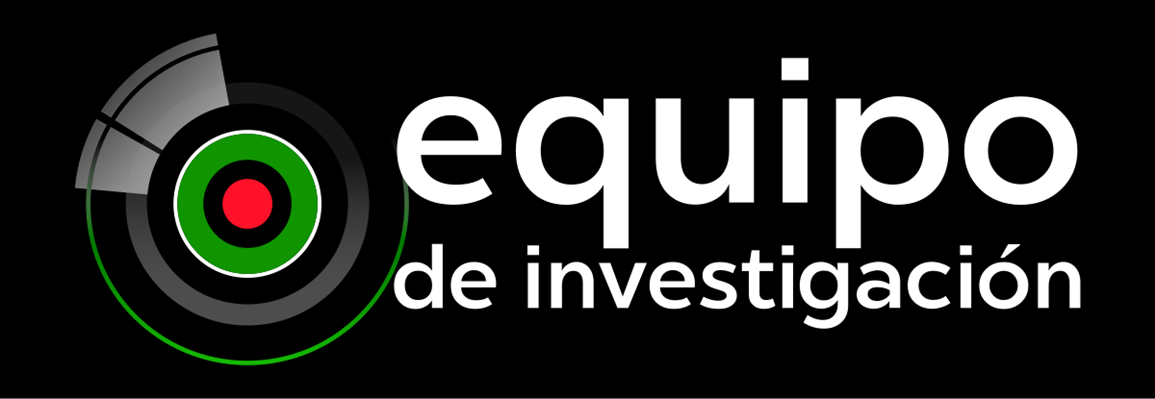 Conflicto/Problema
AÑADIR (COPIAR Y PEGAR) / MODIFICAR (MEDIOS AUDIOVISUALES, ACTIVIDADES…) TANTAS DIAPOSITIVAS COMO HICIERAN FALTA

ELEMENTOS DE LA PPT TOTALMENTE MODIFICABLES